GEOMETRINIŲ FIGŪRŲ ŠALIS
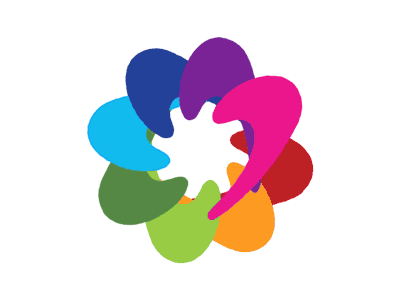 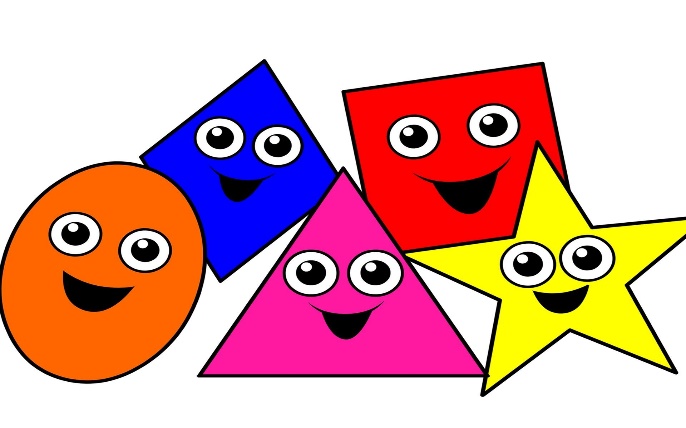 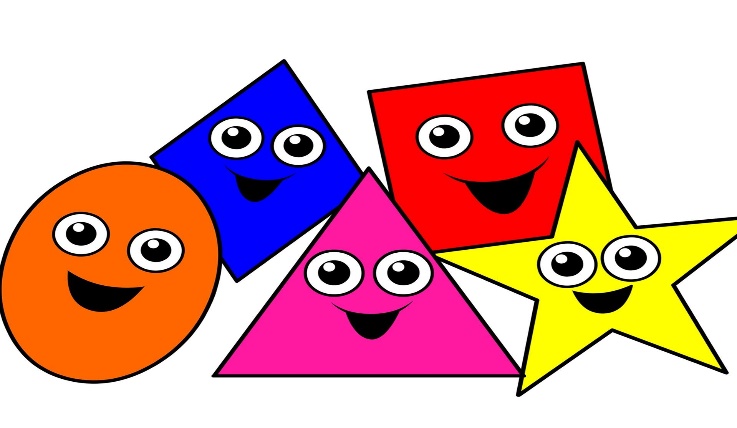 Kauno lopšelis- darželis „Liepaitė“
Parengė mokytojos: Aistė Guobė 
Rasa Barvainienė
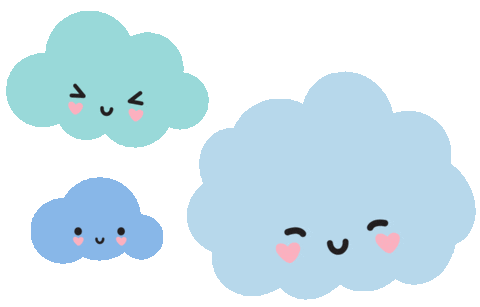 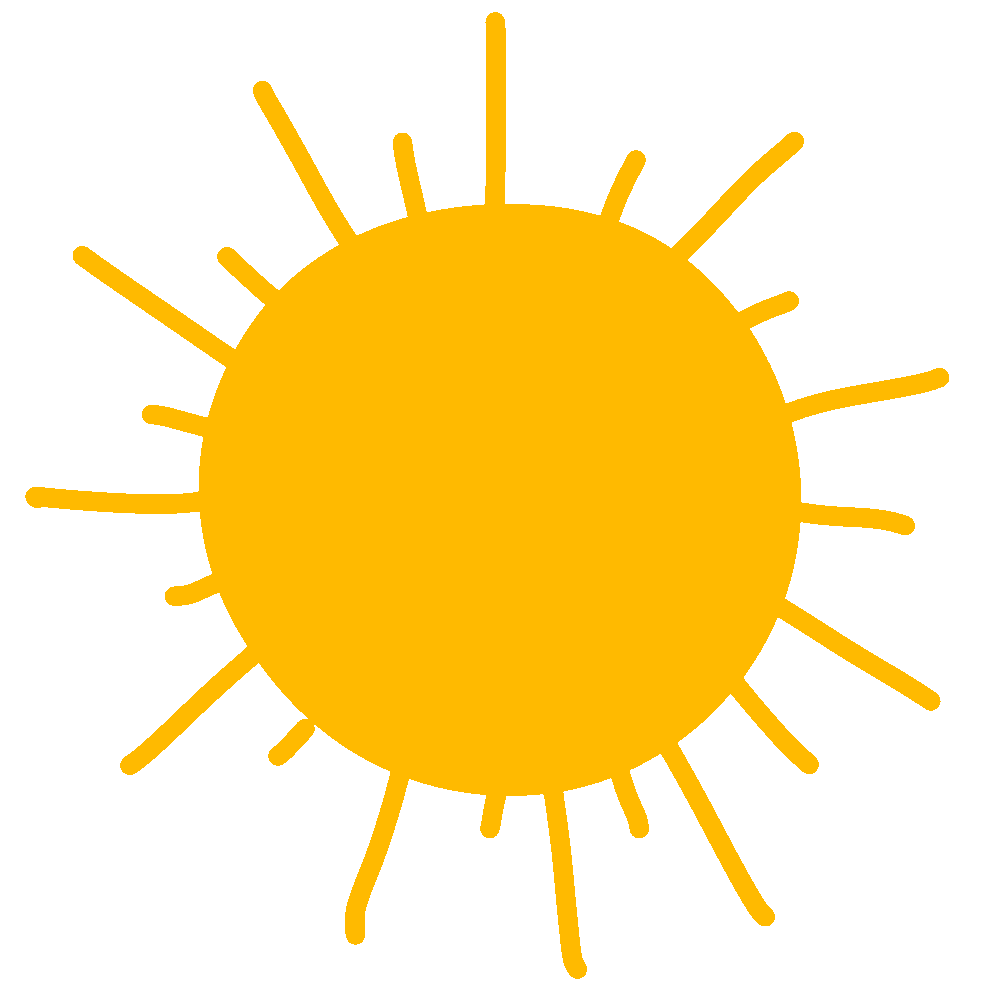 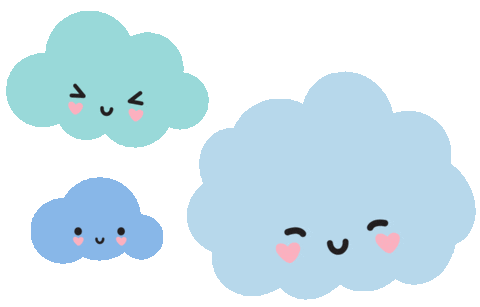 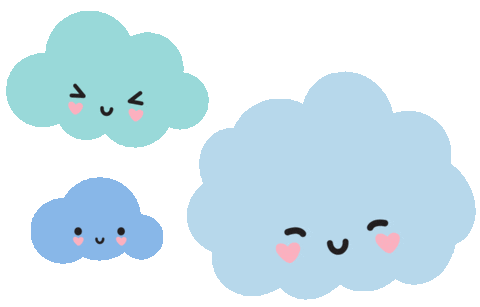 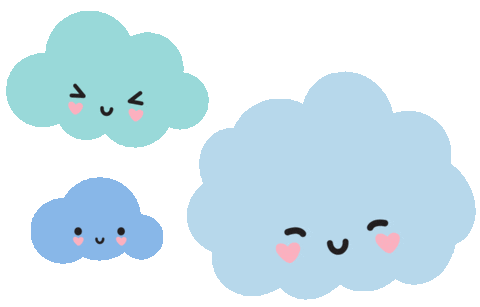 SVEIKI DRAUGAI. ŠTAI MES, GEOMETRINĖS FIGŪROS, NORIME IR VĖL JUS PAKVIESTI PAKELIAUTI PO MŪSŲ ŠALĮ.
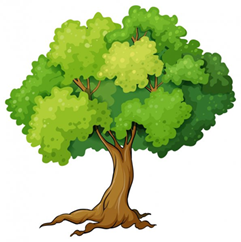 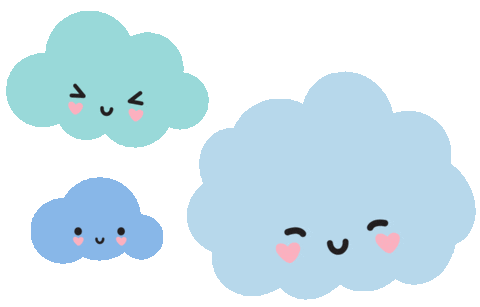 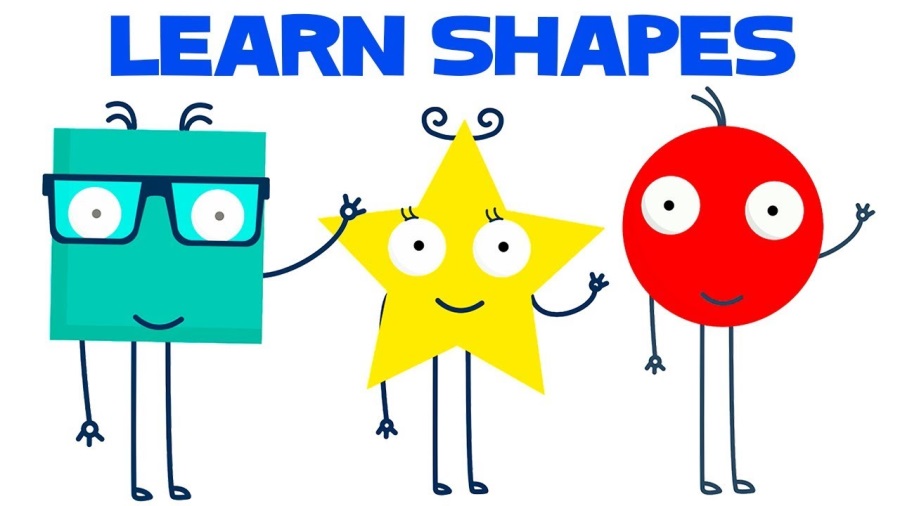 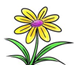 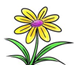 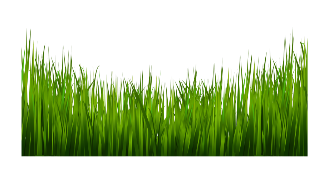 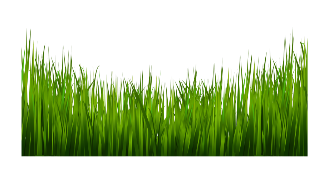 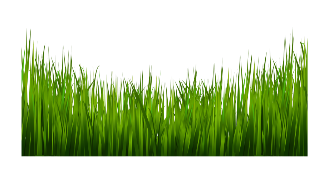 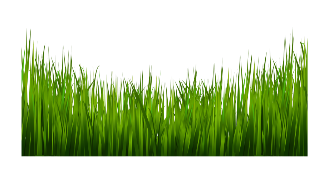 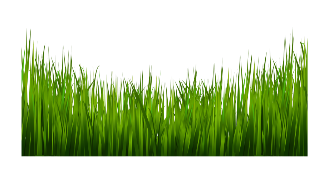 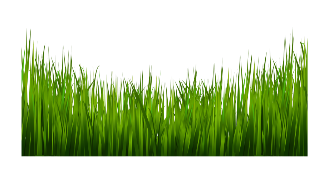 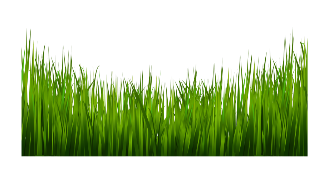 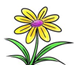 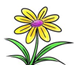 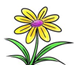 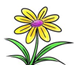 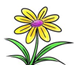 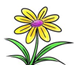 SUSKAIČIUOK ANT FIGŪRŲ ESANČIUS SKRITULIUKUS IR SUJUNK SU ATITINKAMU SKAIČIUMI.
10
2
6
7
3
8
5
4
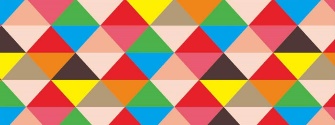 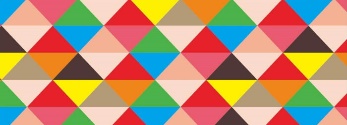 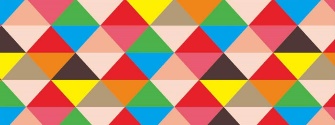 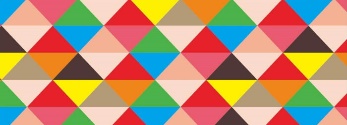 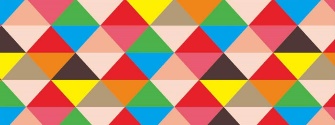 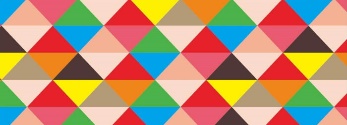 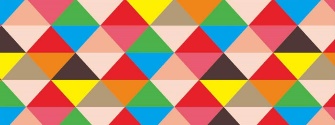 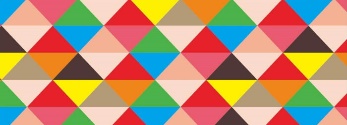 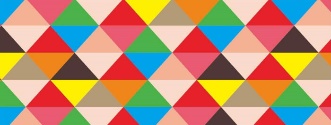 ATLIK SUDĖTIES VEIKSMUS.
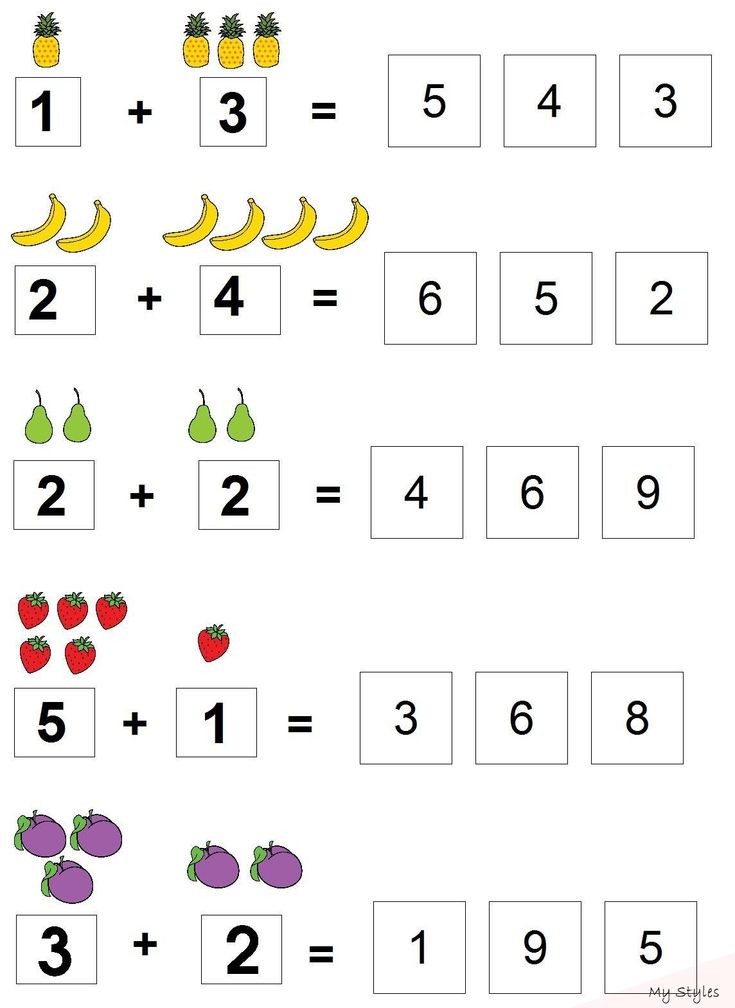 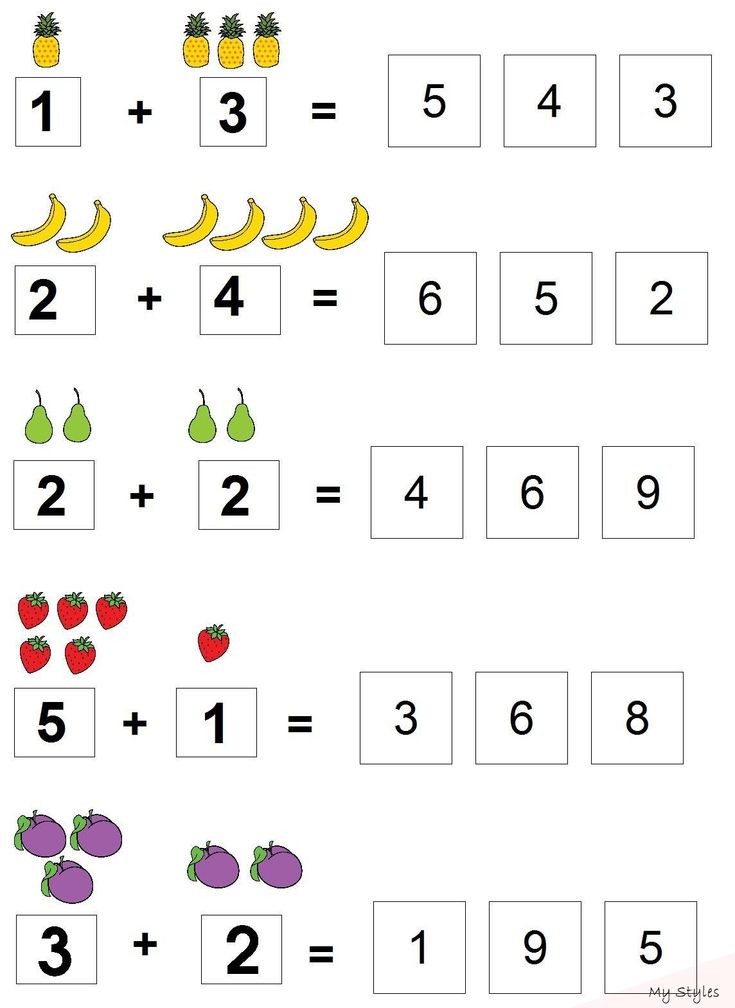 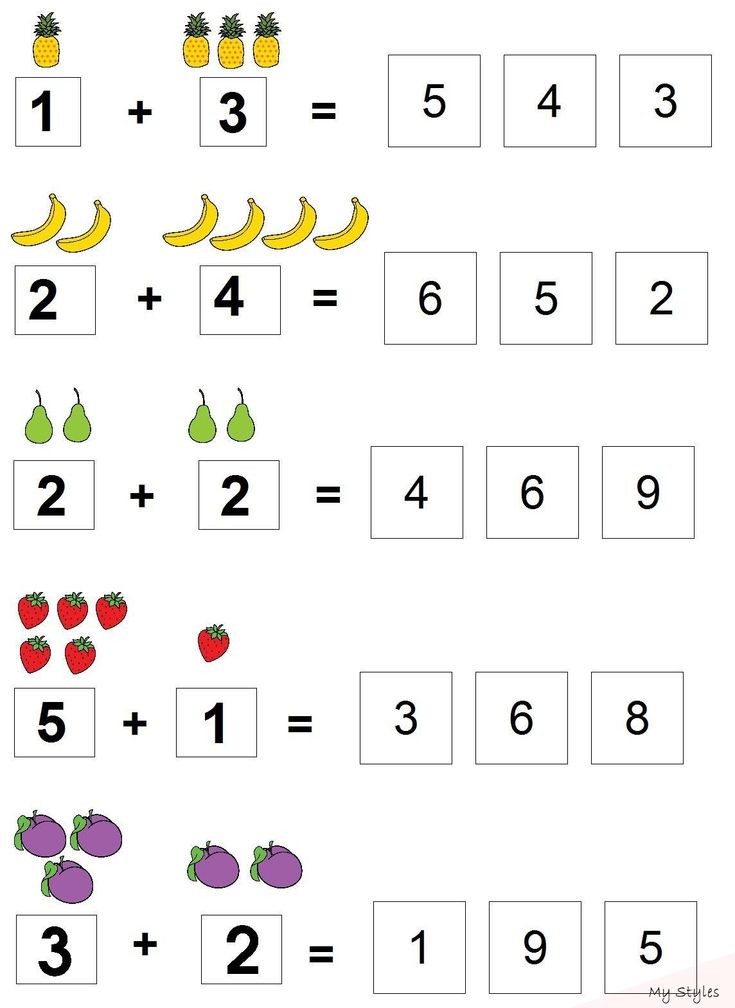 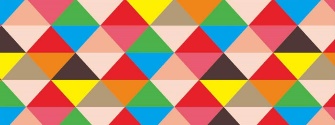 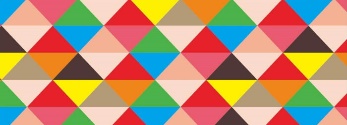 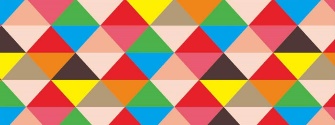 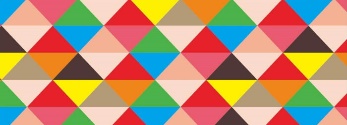 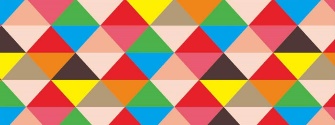 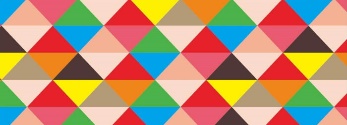 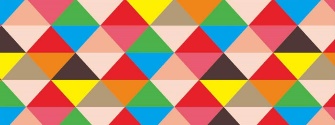 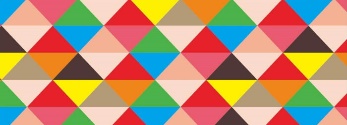 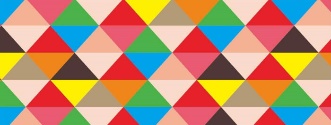 SURASK IR APIBRAUK VISUS TRIKAMPIUS. SUSKAIČIUOK IR PASAKYK, KIEK JŲ YRA?
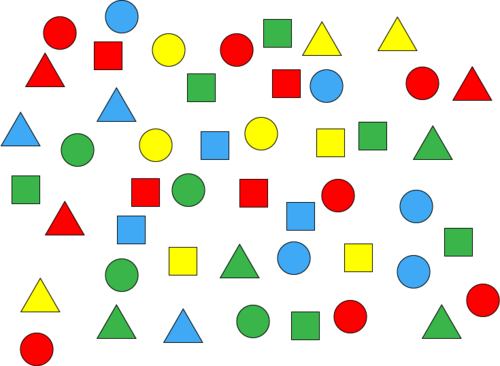 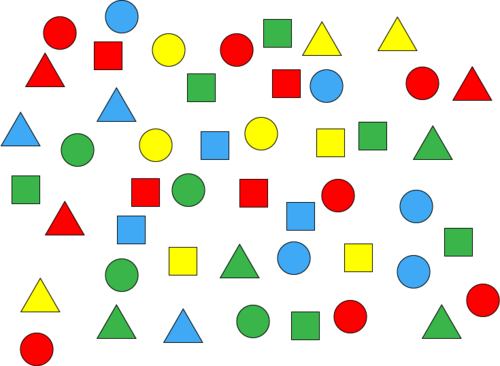 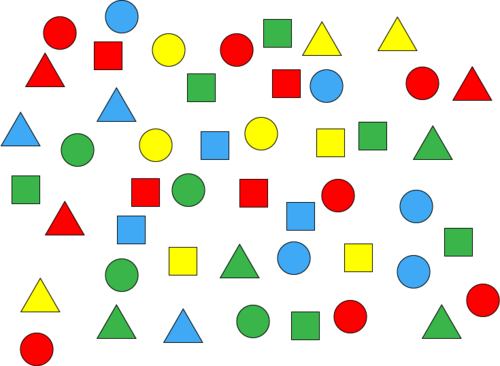 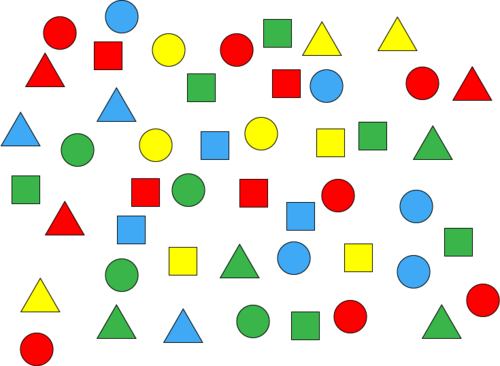 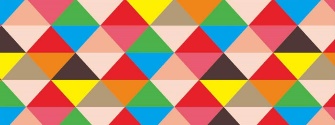 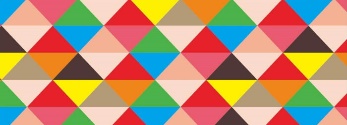 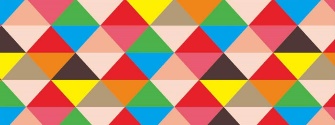 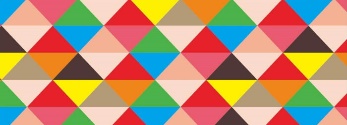 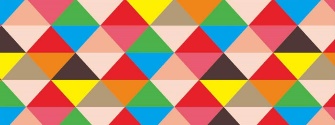 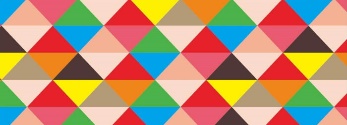 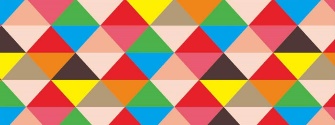 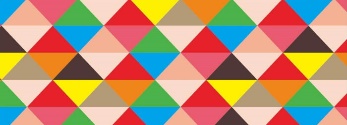 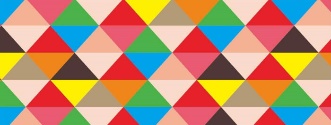 SUSKAIČIUOK IR PASAKYK, KIEK VAIKŲ SUDARO KIEKVIENĄ FIGŪRĄ. ĮVARDINK FIGŪRAS.
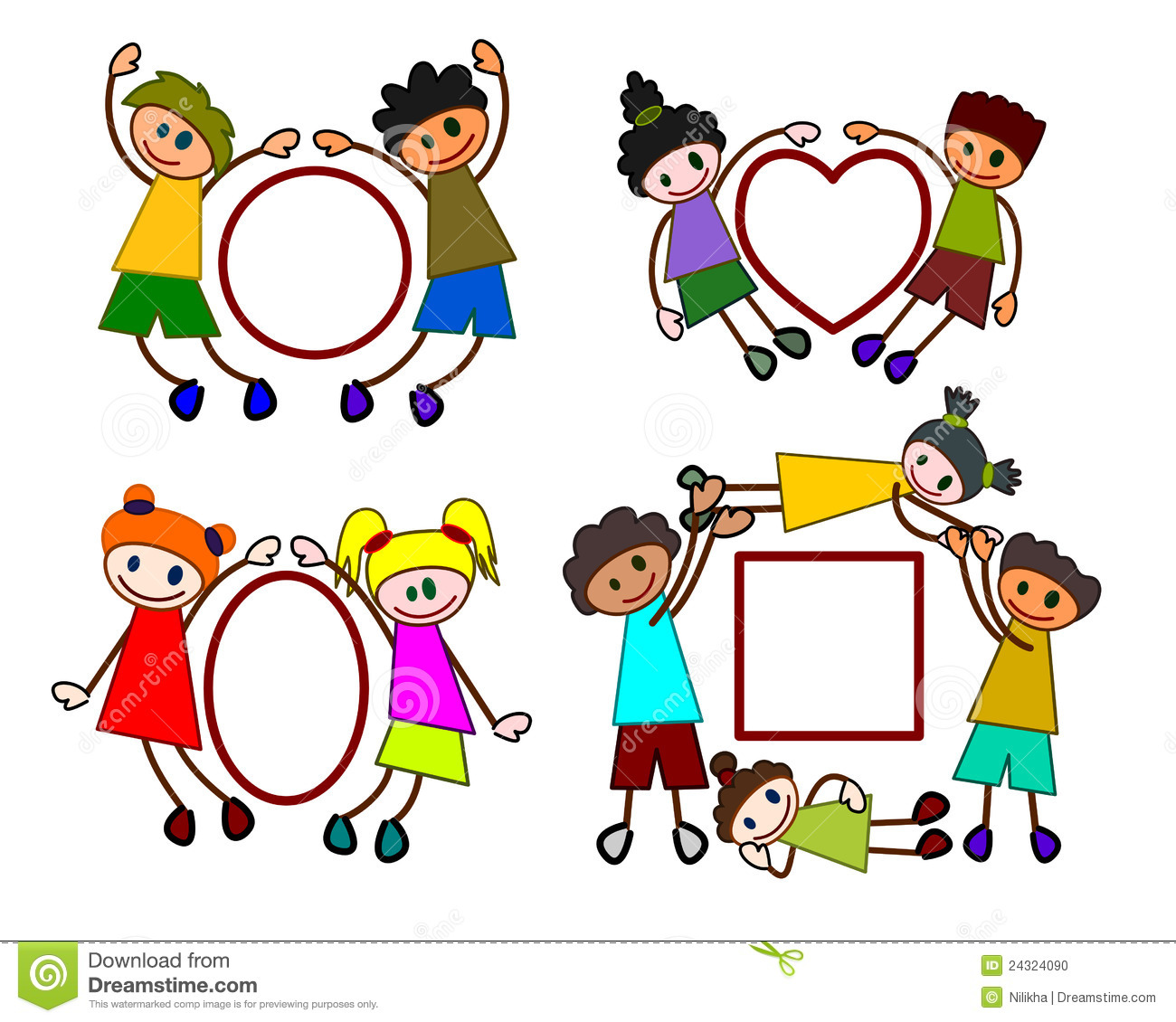 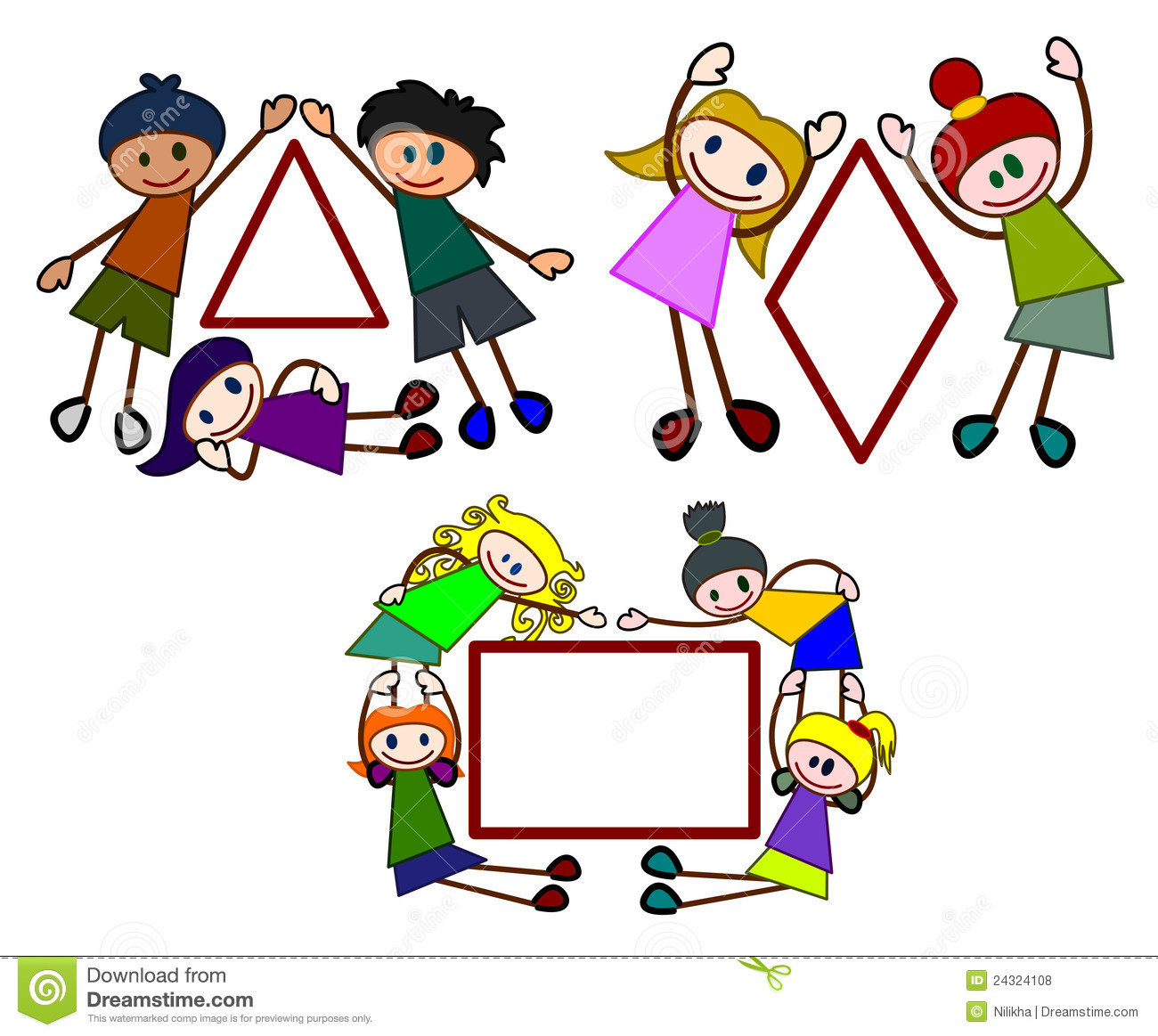 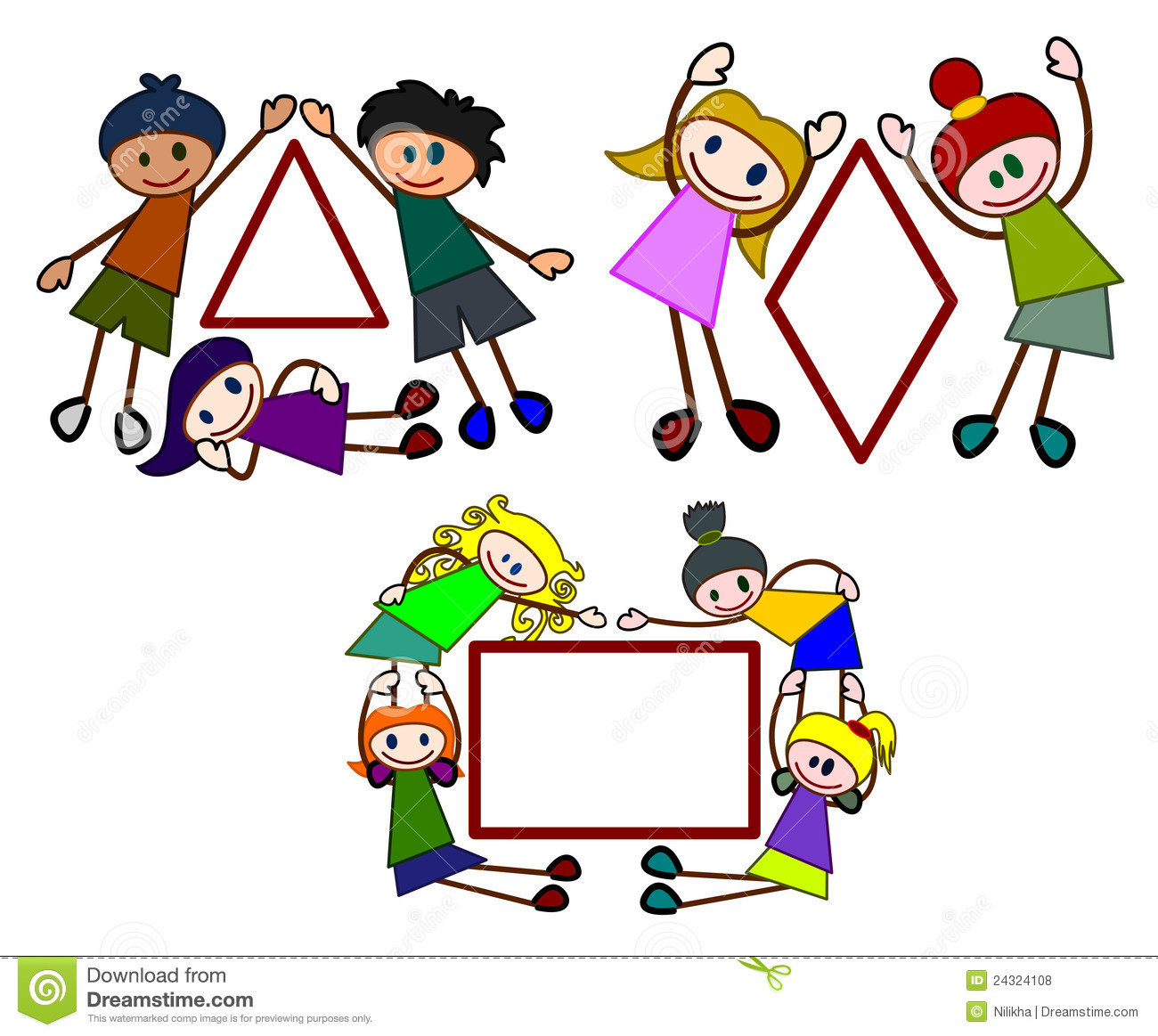 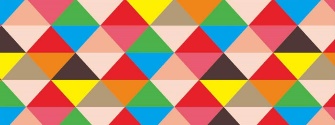 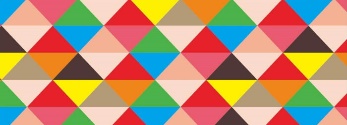 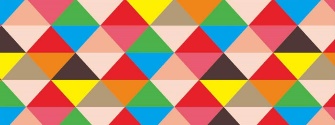 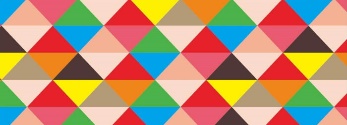 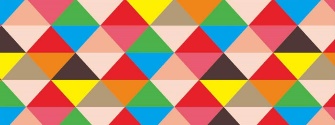 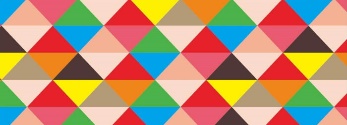 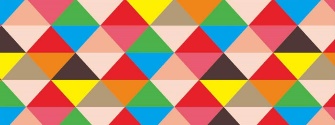 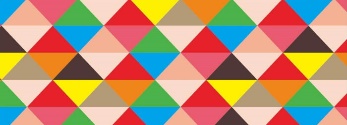 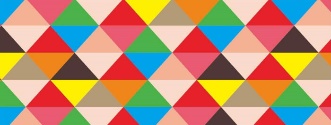 NUVESK BORUŽES PRIE TINKAMO LAPO.
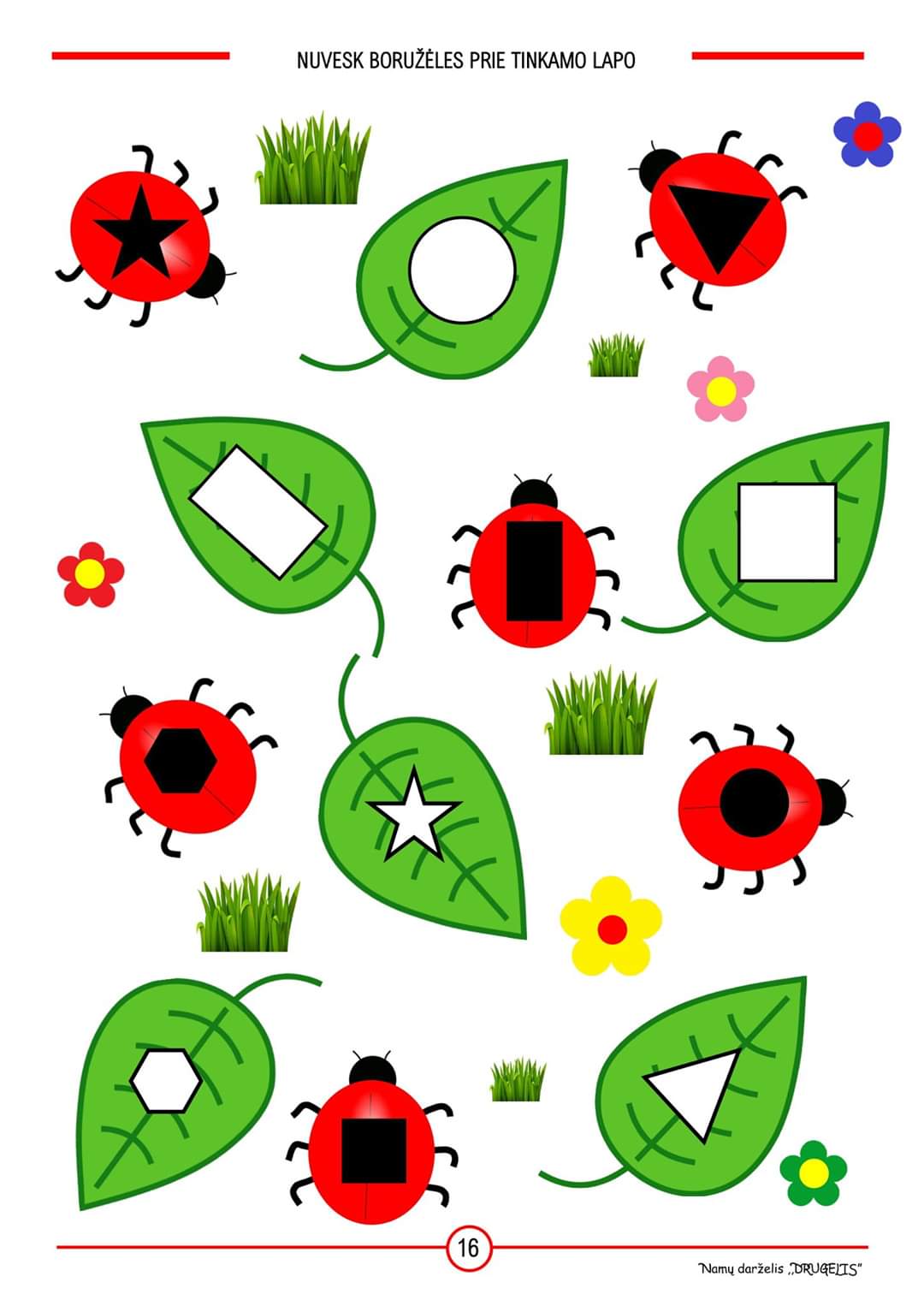 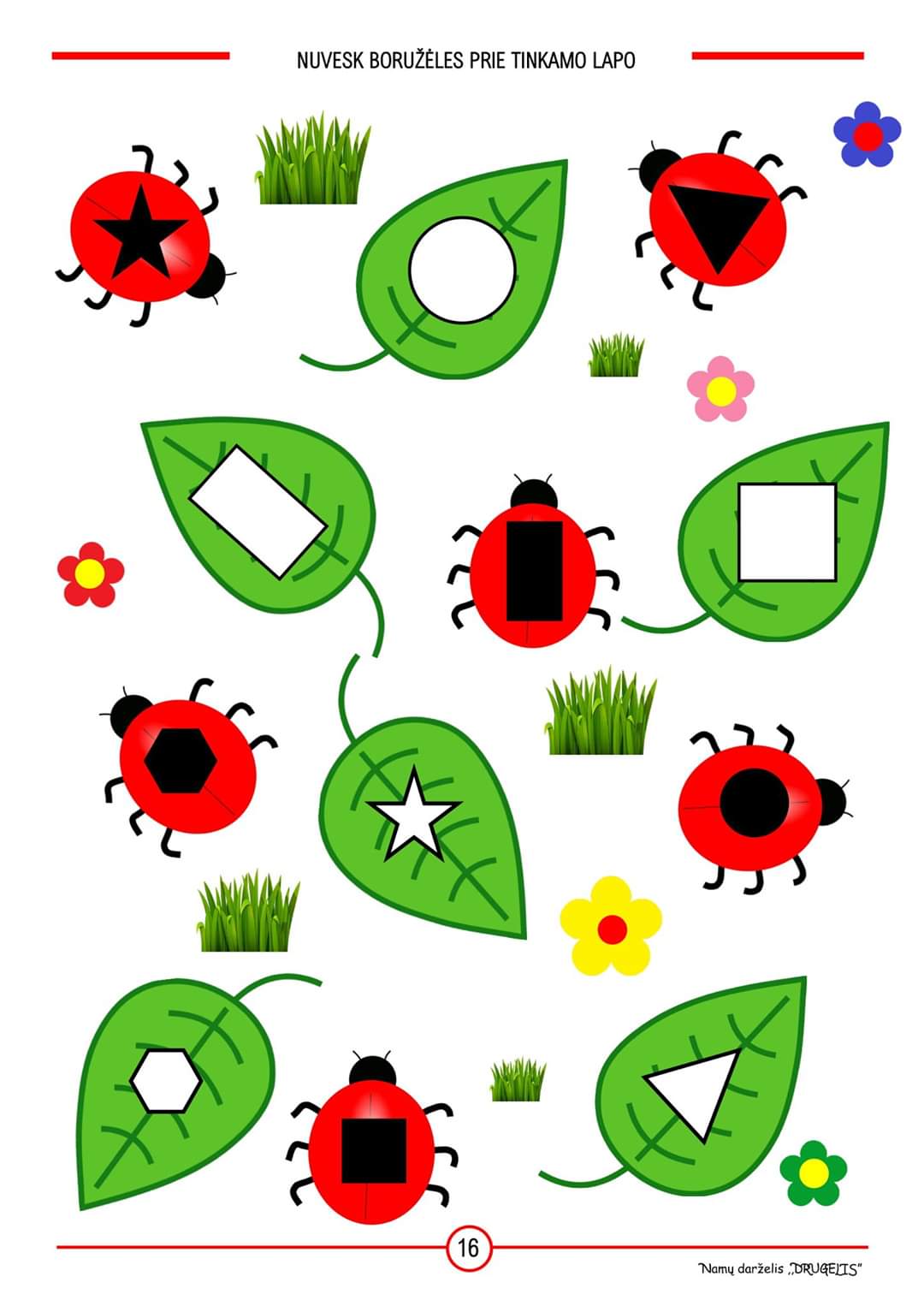 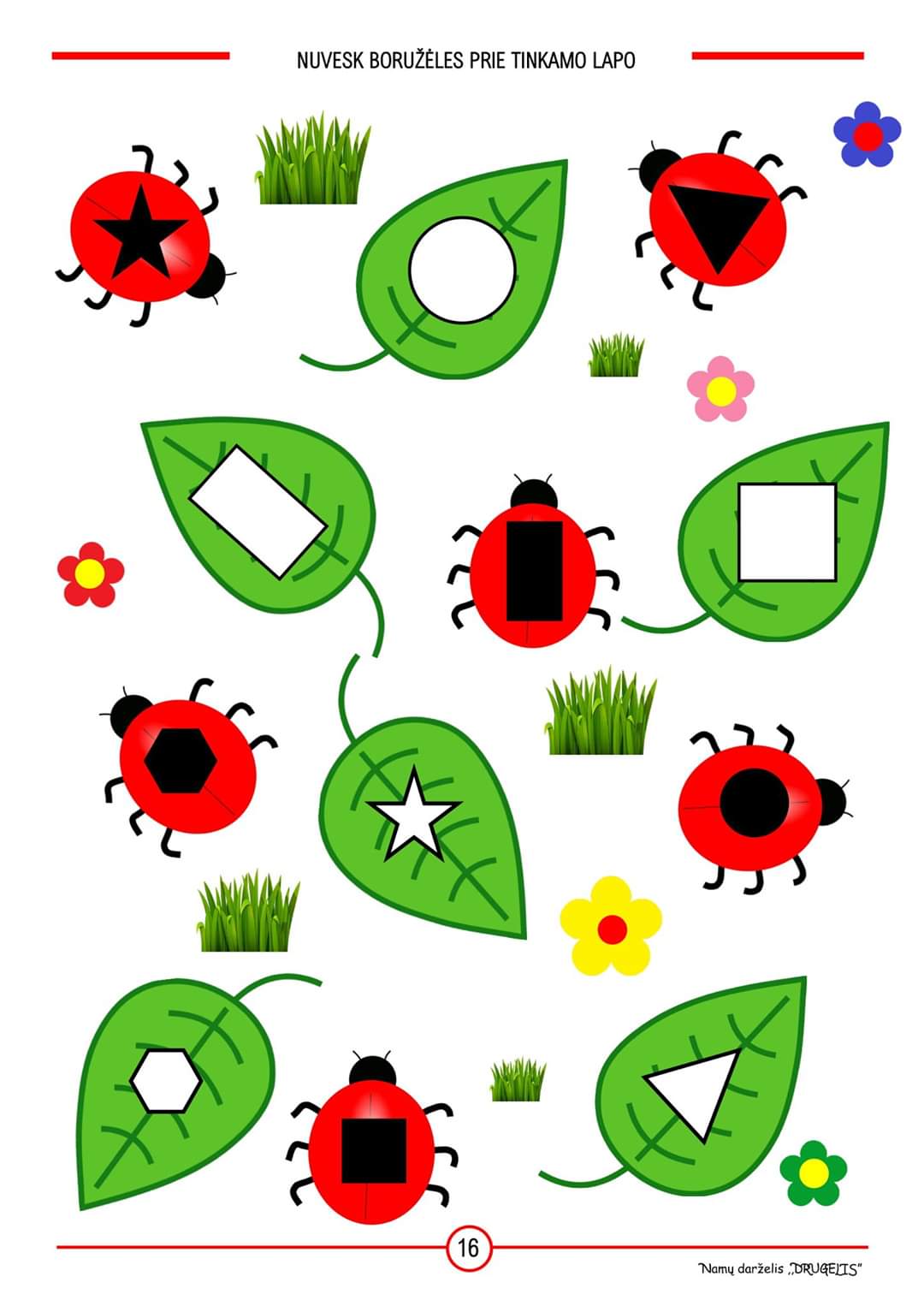 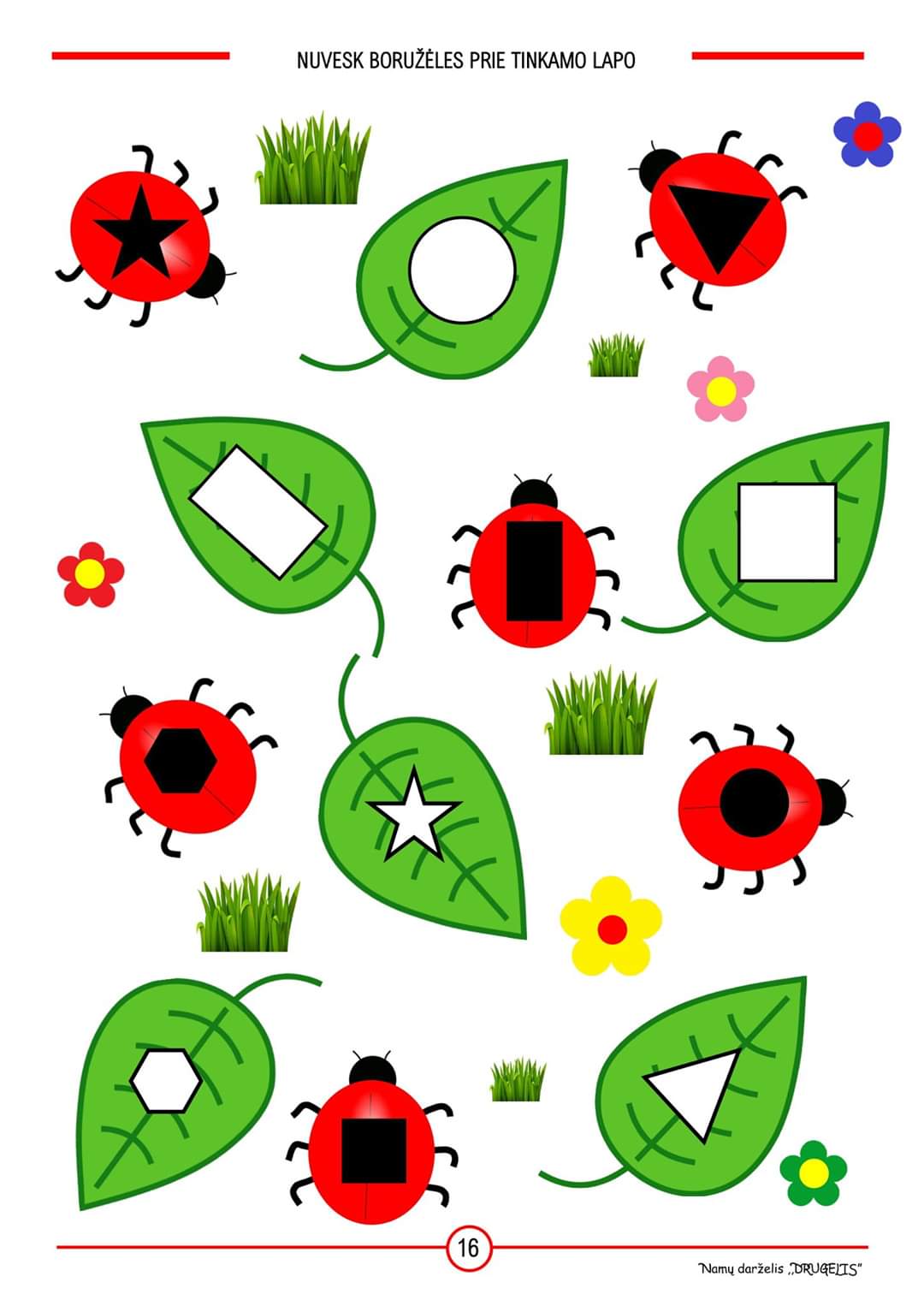 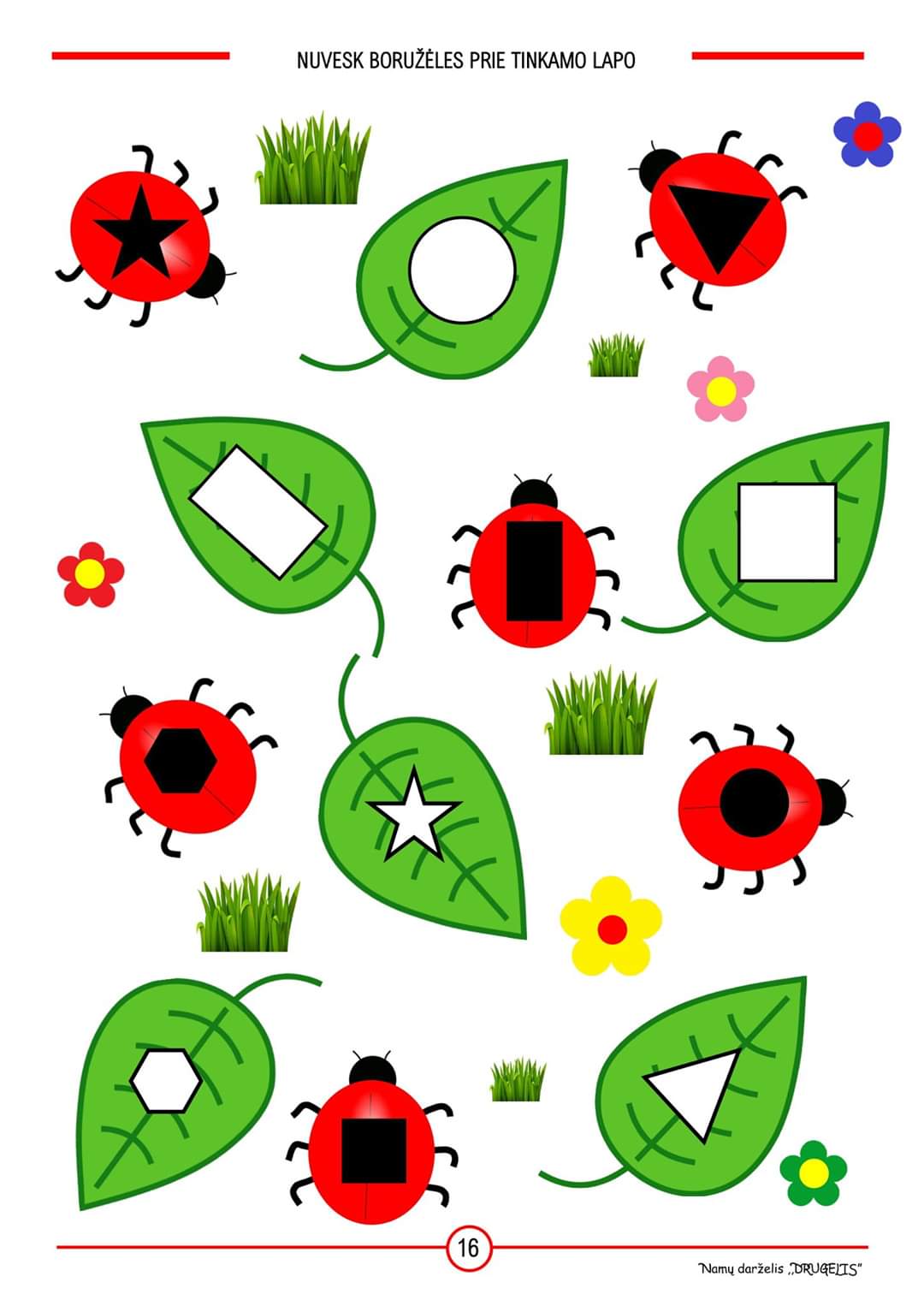 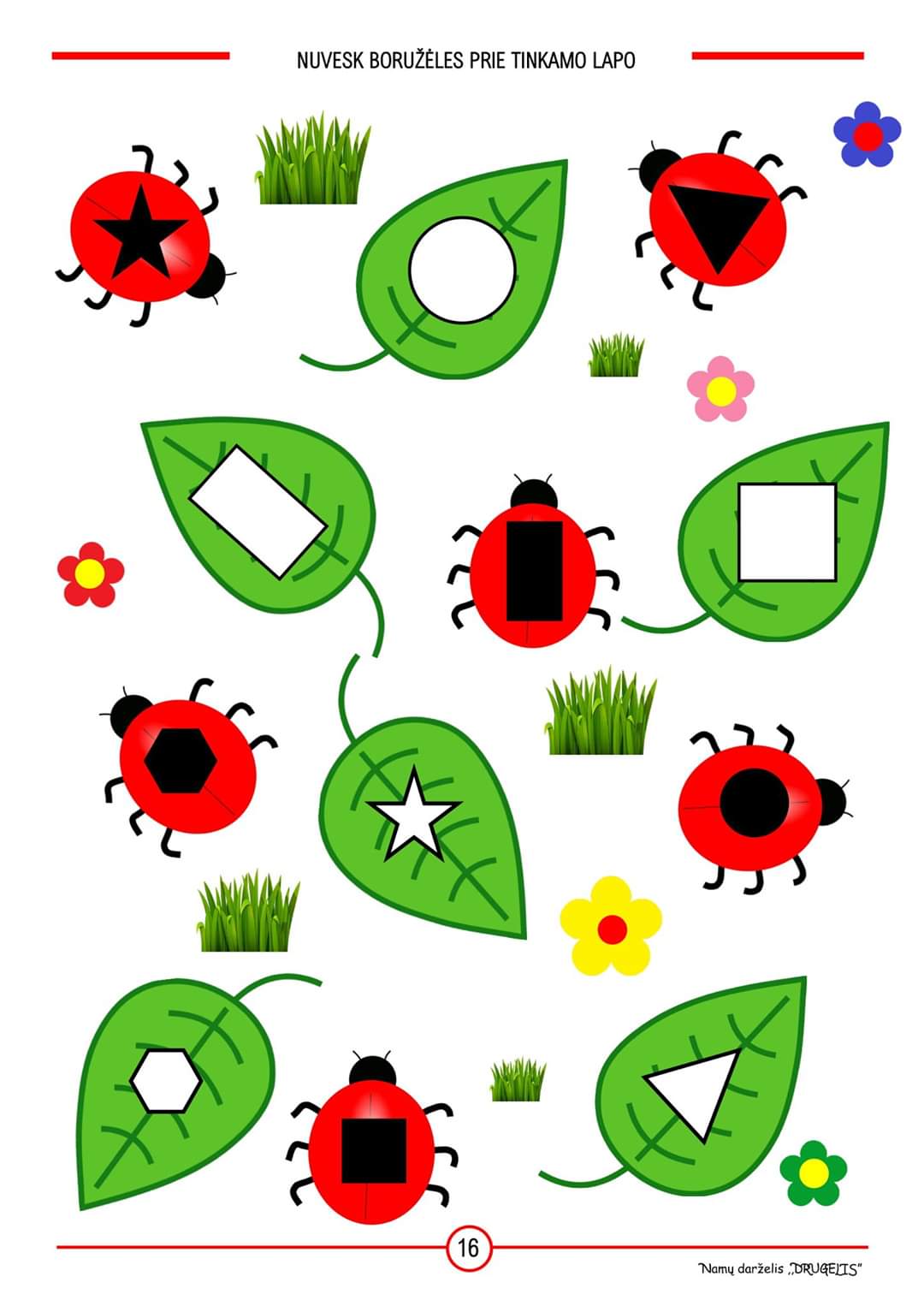 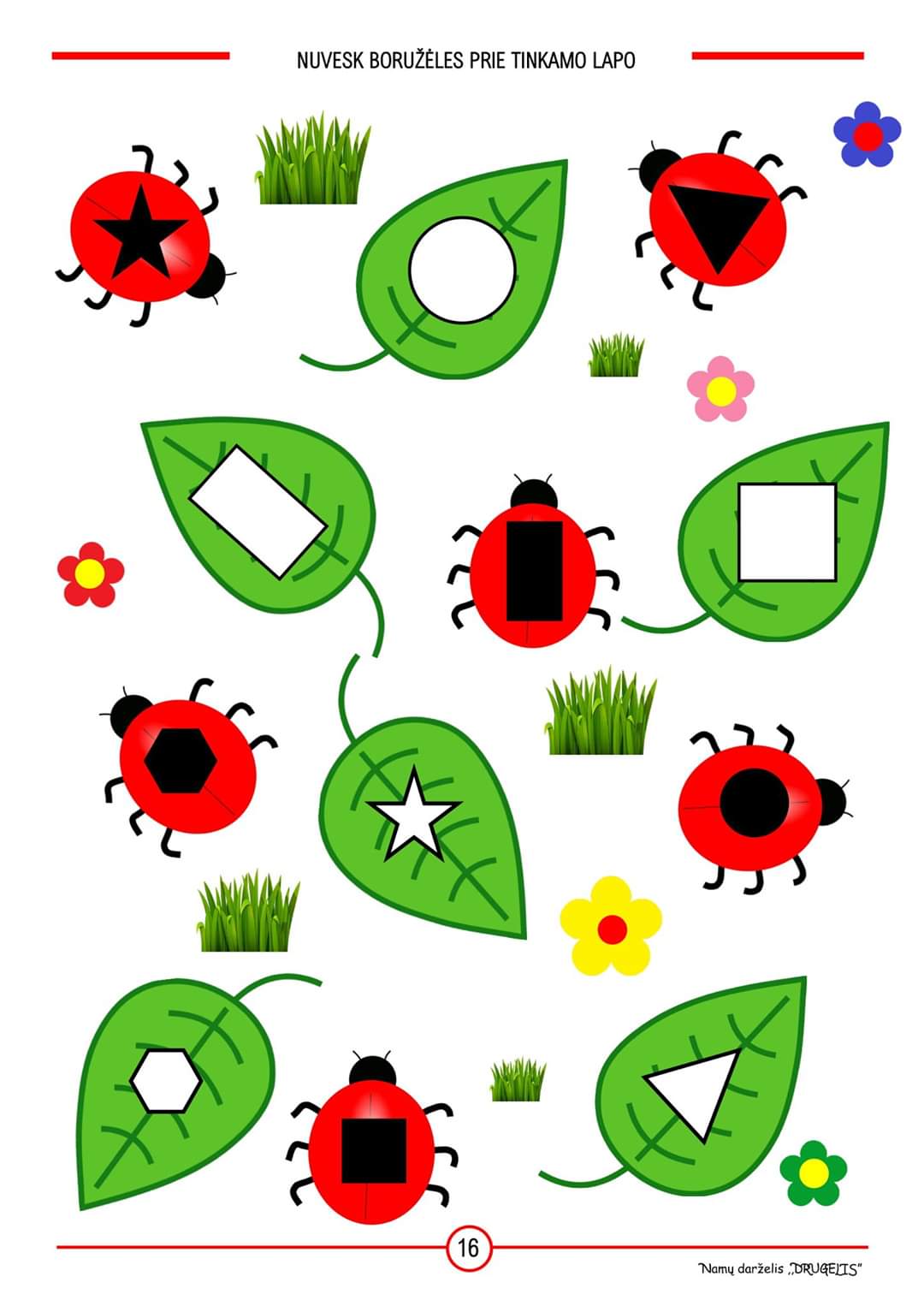 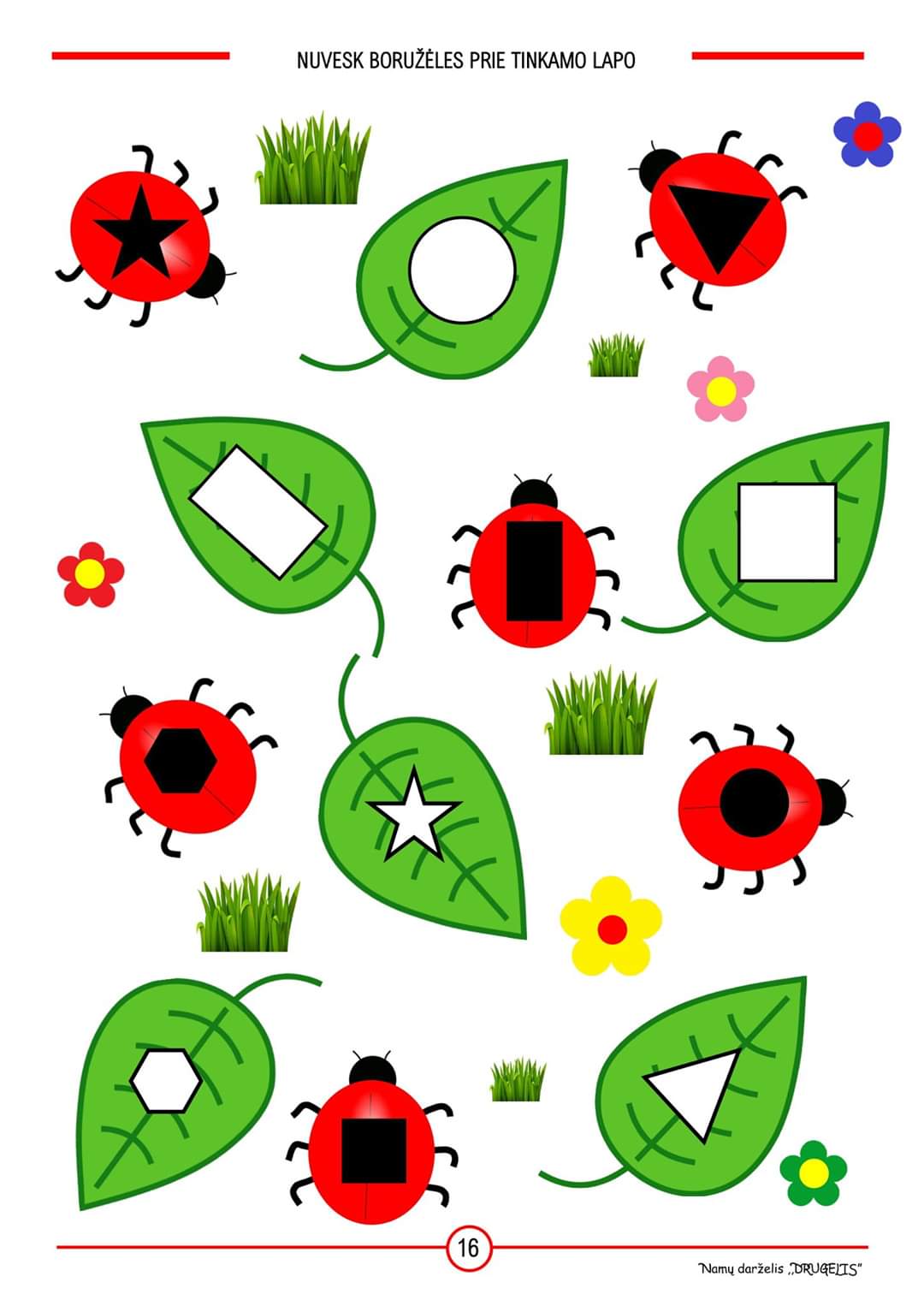 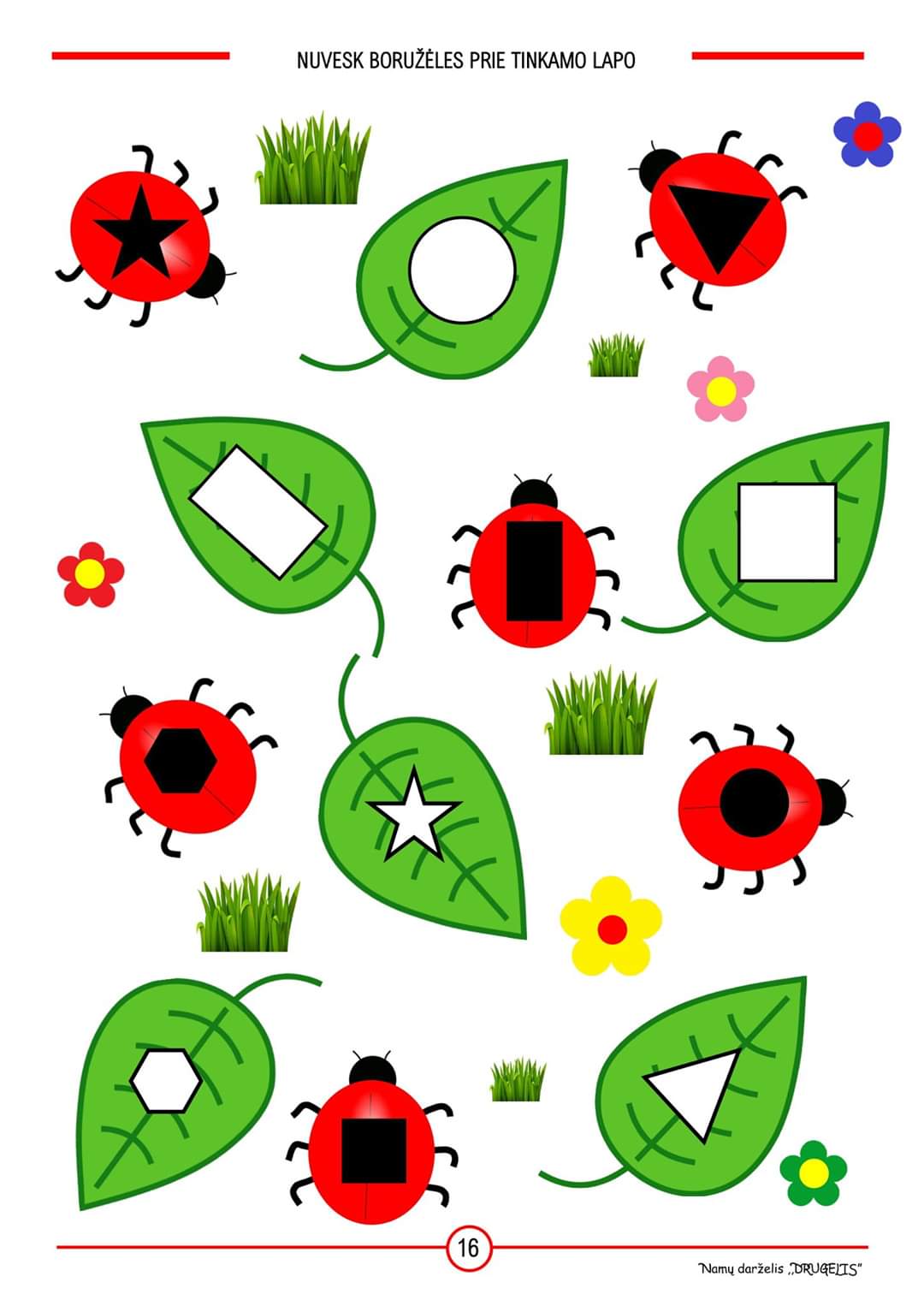 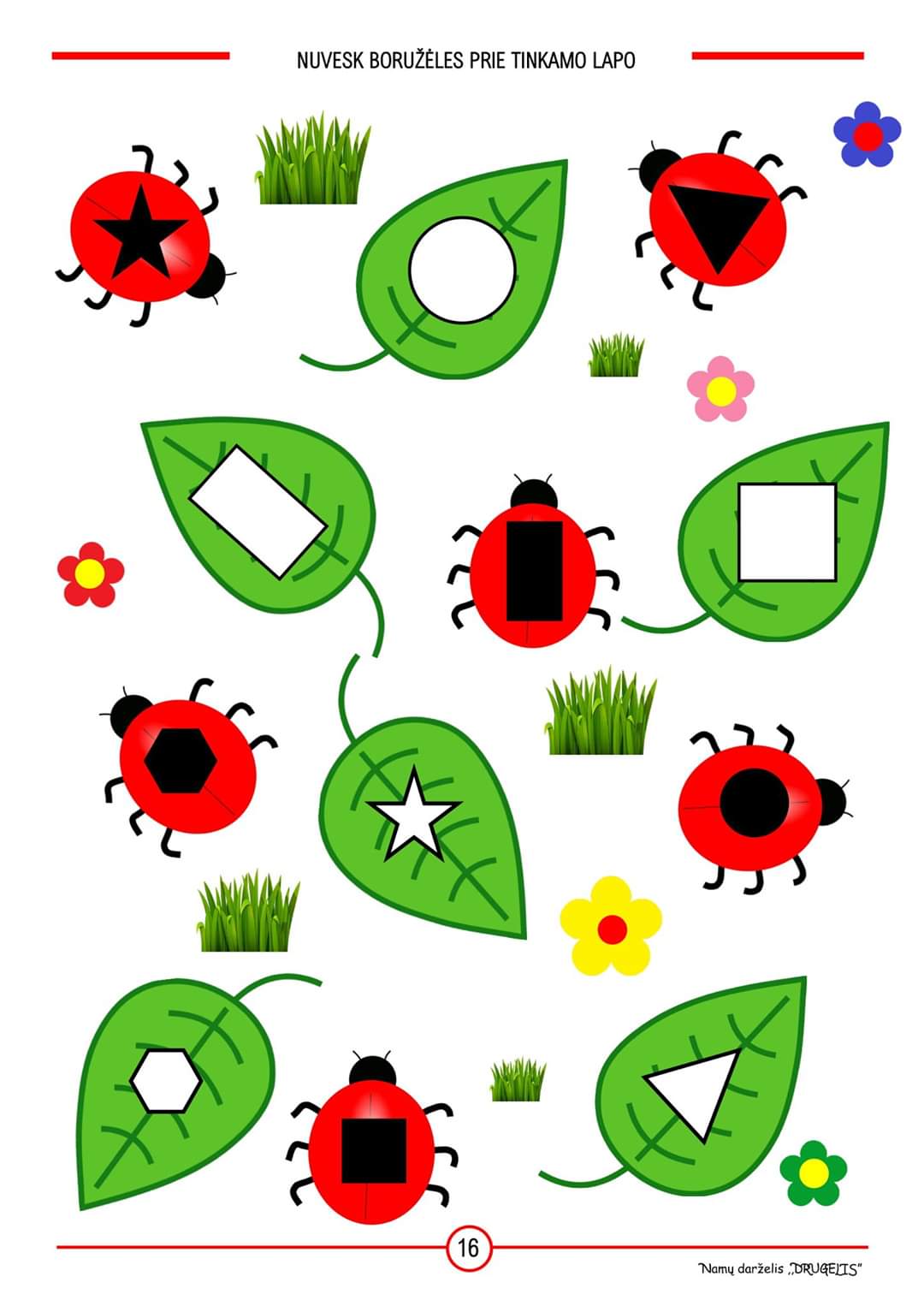 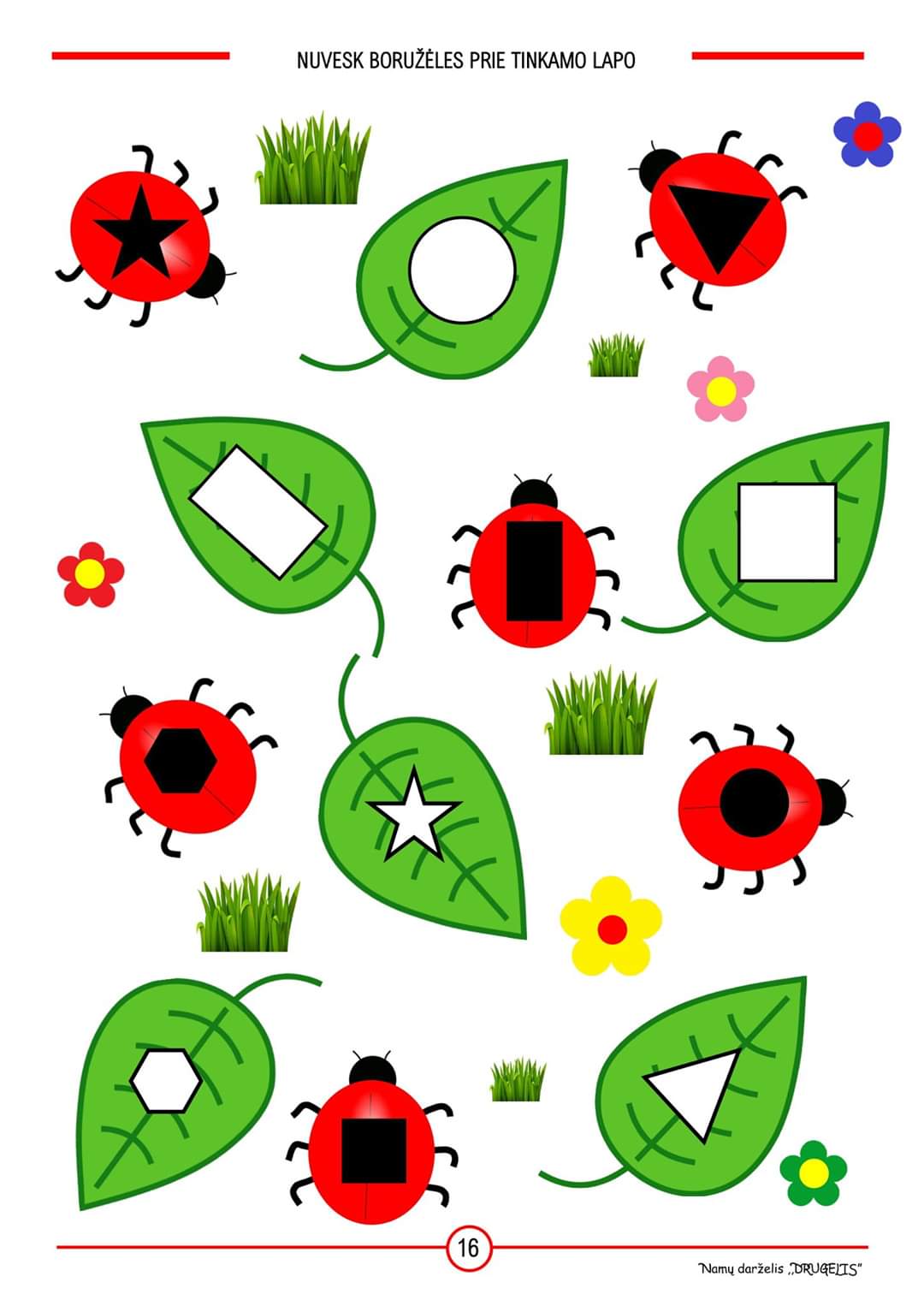 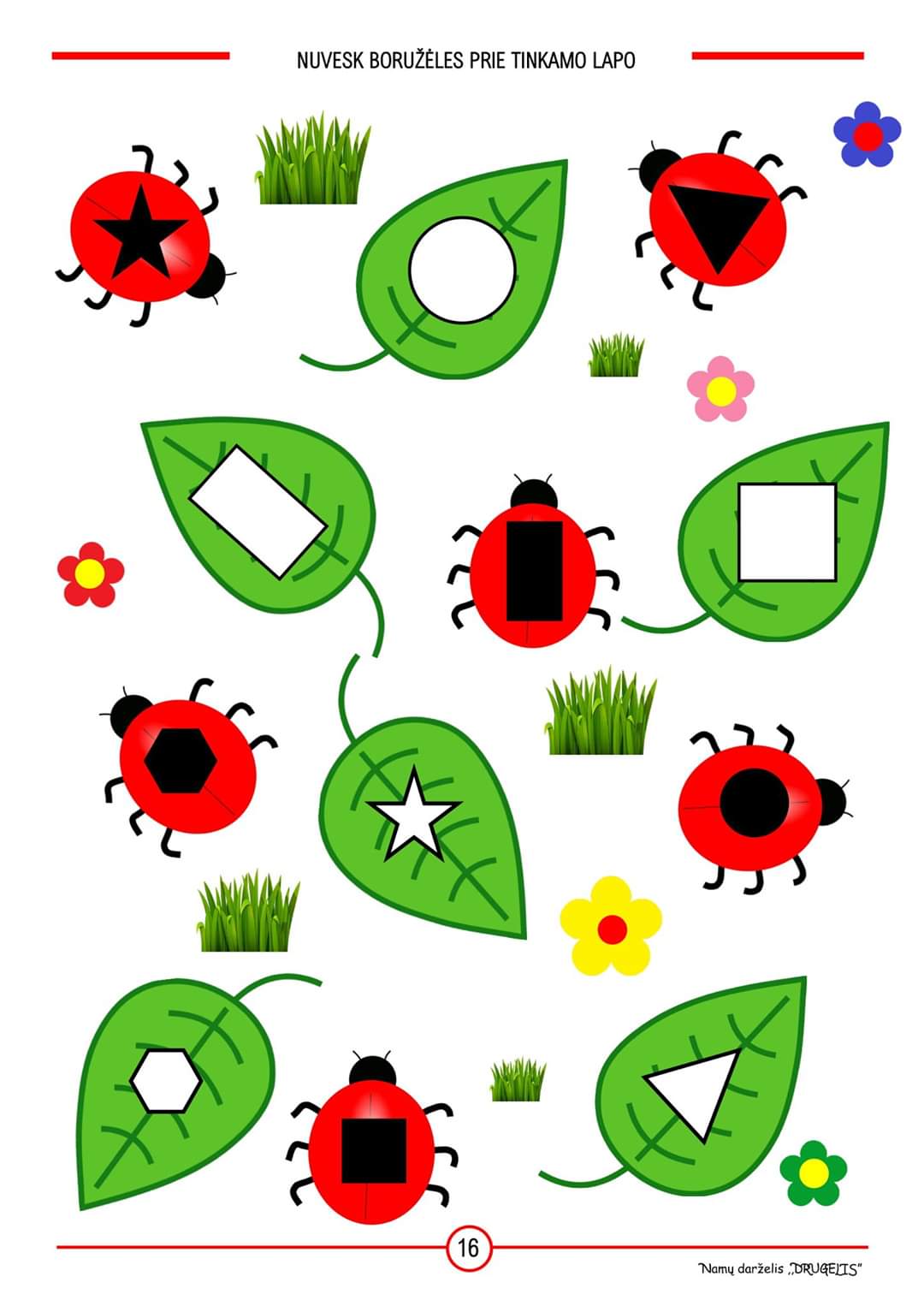 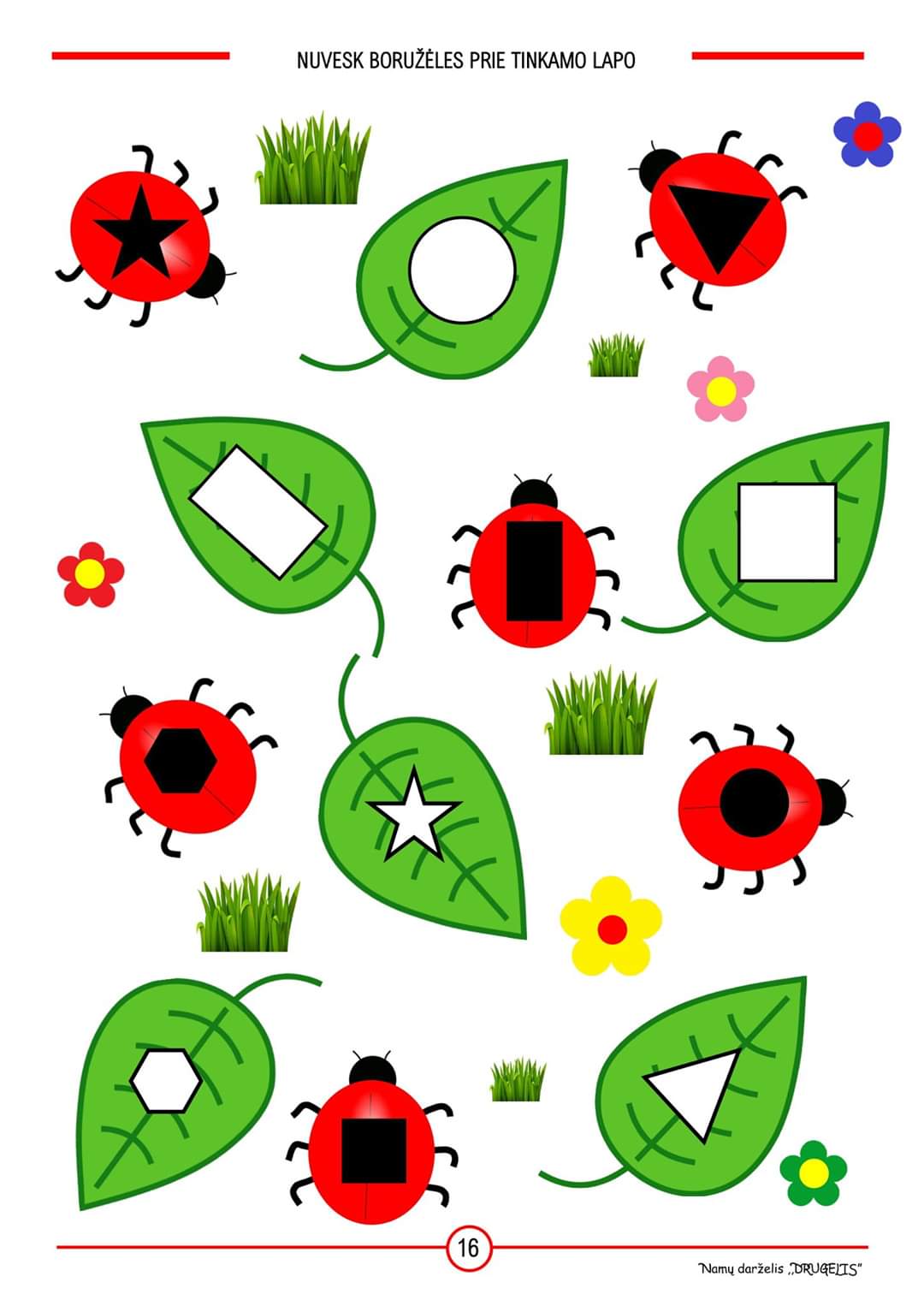 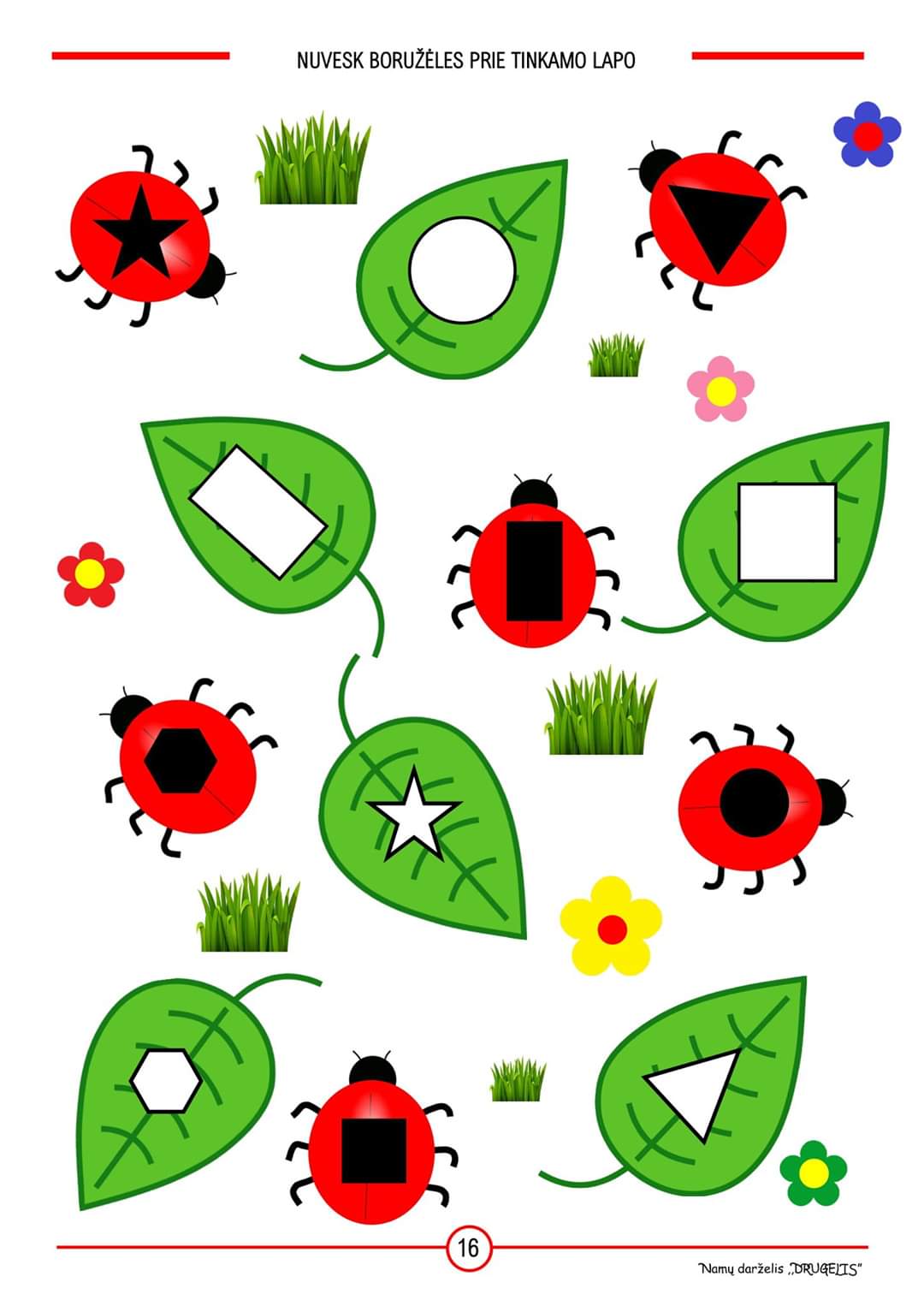 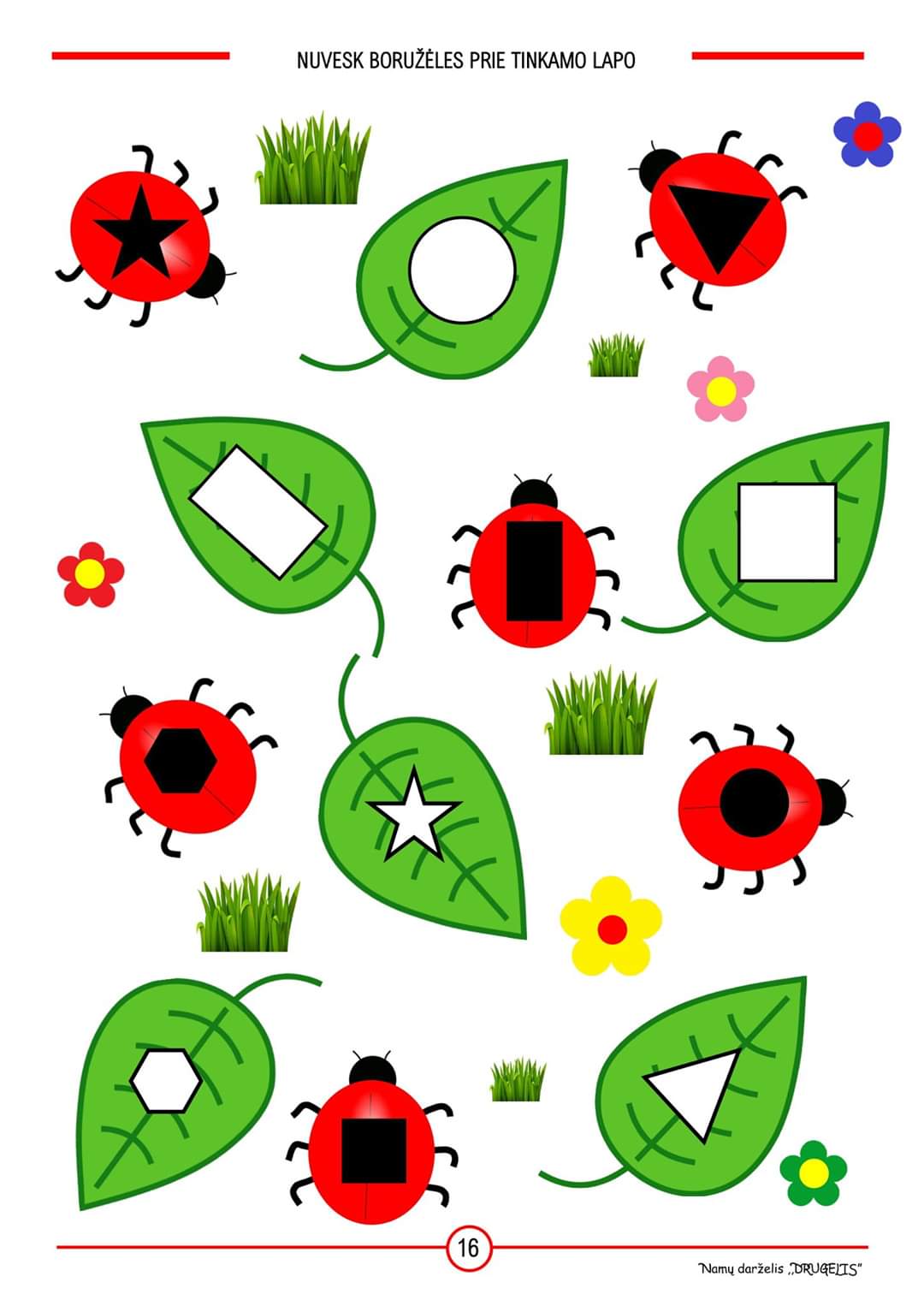 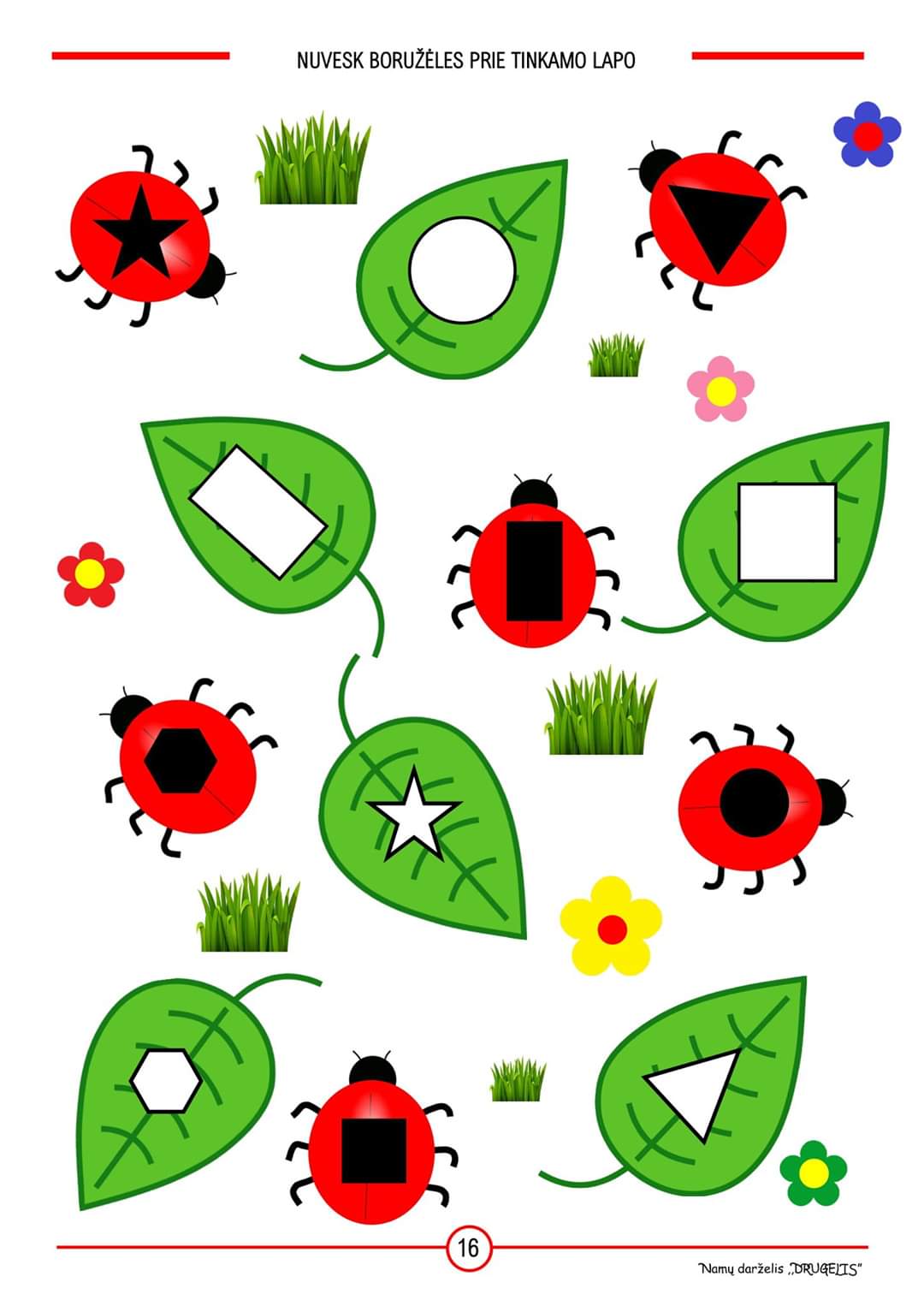 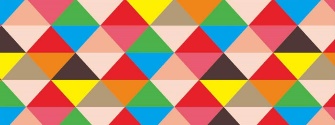 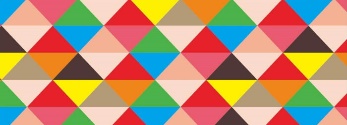 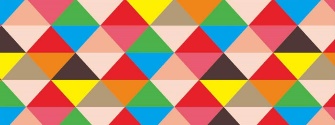 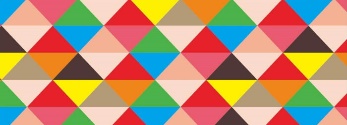 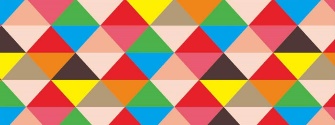 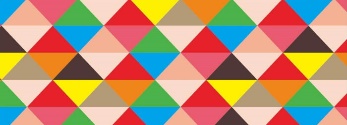 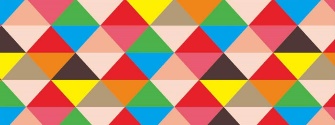 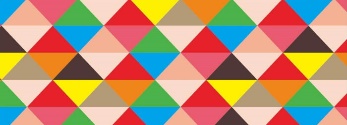 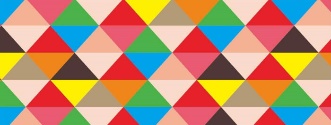 SURASK VIENODAS GEOMETRINES FIGŪRAS
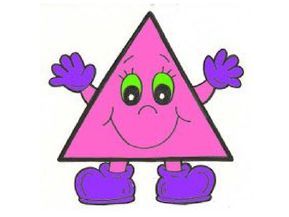 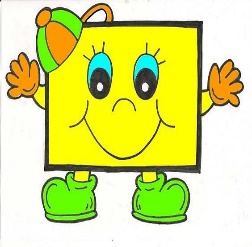 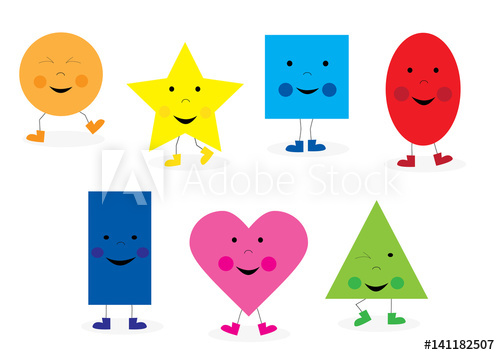 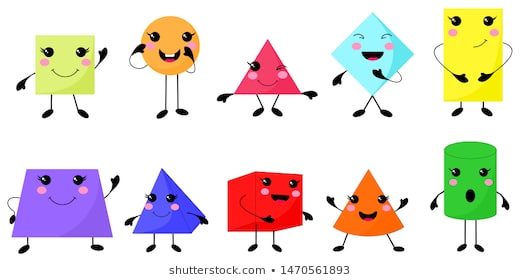 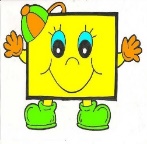 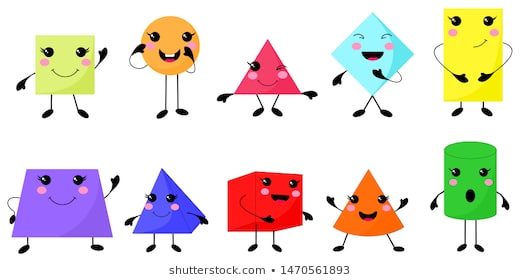 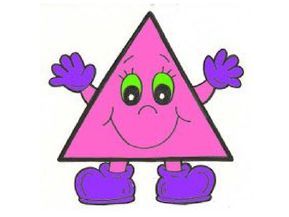 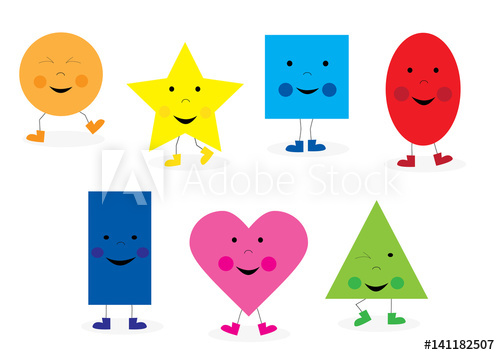 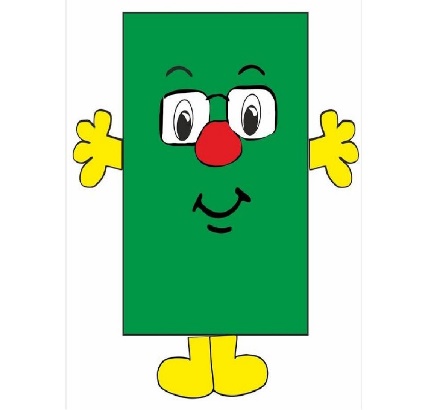 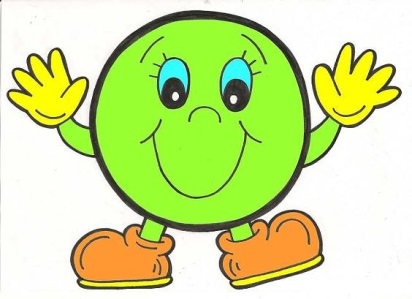 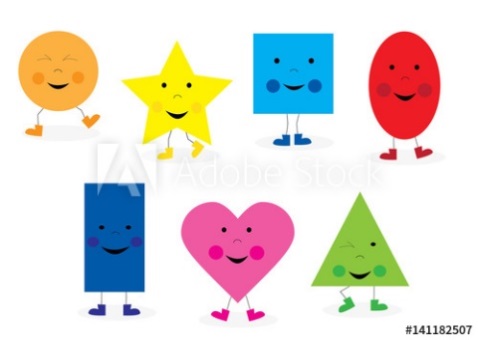 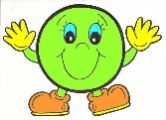 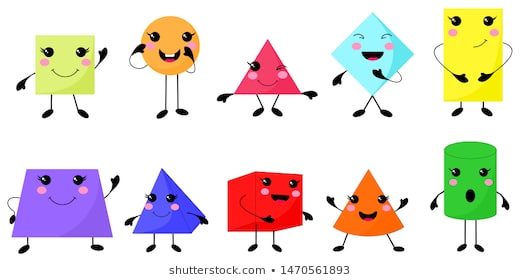 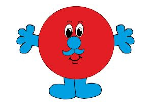 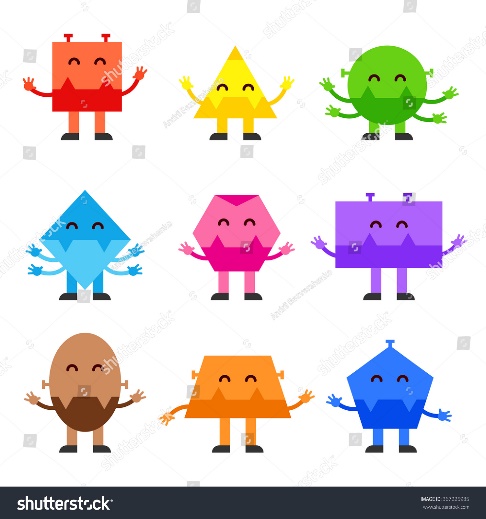 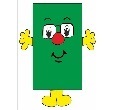 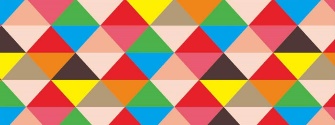 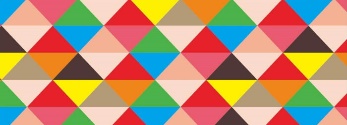 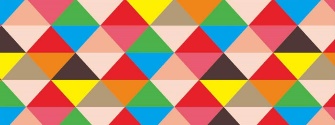 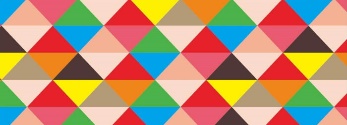 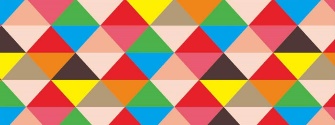 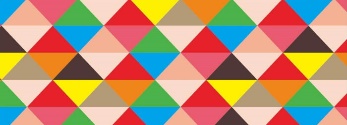 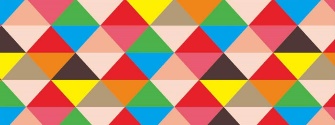 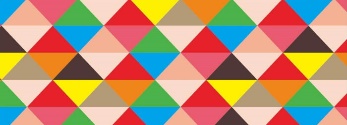 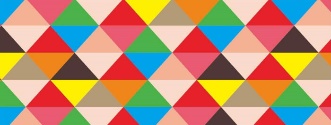 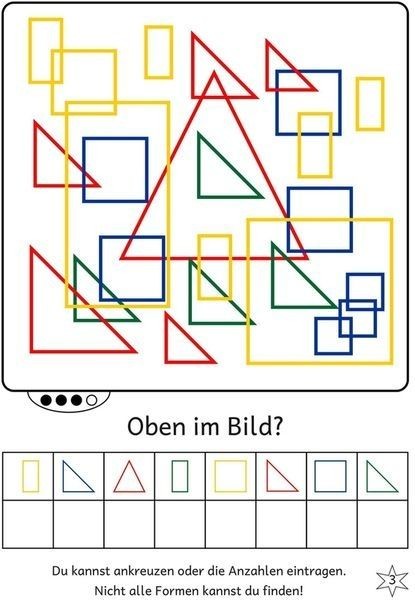 SUSKAIČIUOK IR ĮRAŠYK ARBA PASAKYK SKAIČIŲ, KIEK YRA TAM TIKRŲ GEOMETRINIŲ FORMŲ.
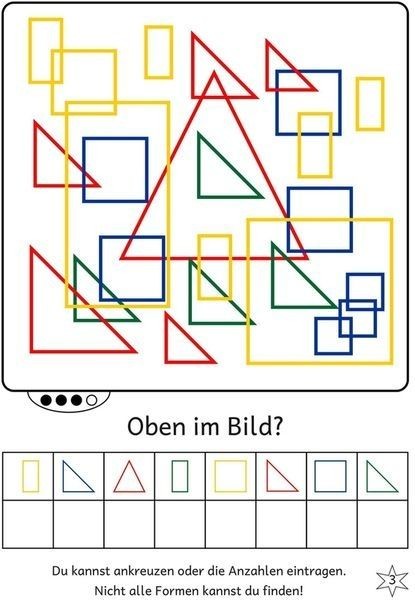 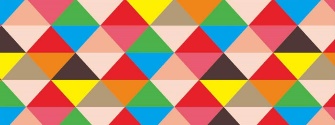 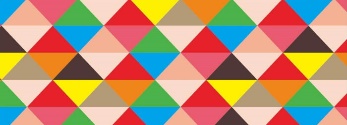 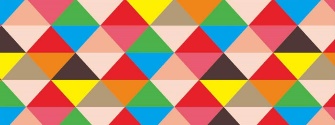 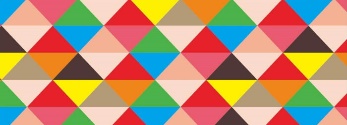 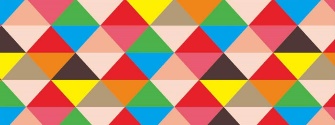 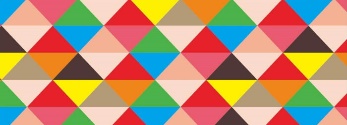 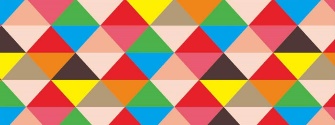 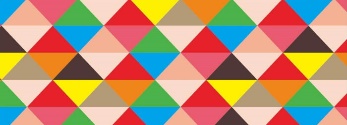 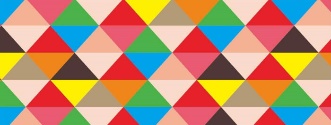 SUJUNK PANAŠIUS PIEŠINIUS. PASAKYK ŠIŲ ŽODŽIŲ PIRMUOSIUS GARSUS.
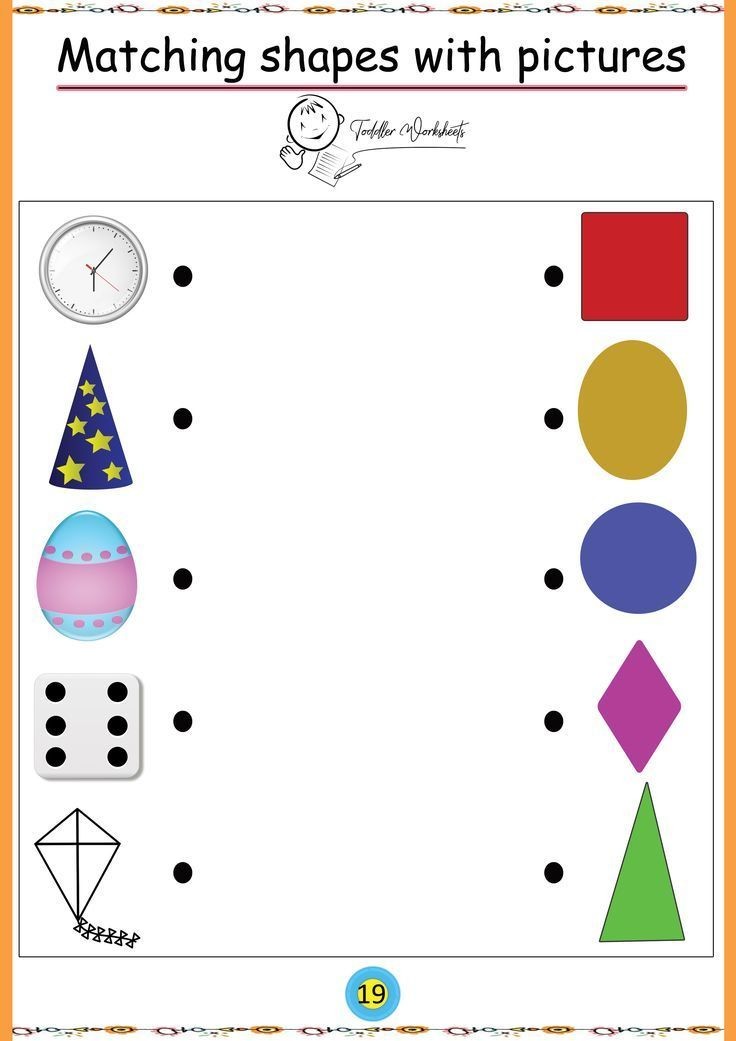 KVA-DRA-TAS
LAIK-RO-DIS
KA-RŪ-NA
O-VA-LAS
SKRI-TU-LYS
MAR-GU-TIS
ROM-BAS
DO-MI-NO
AIT-VA-RAS
TRI-KAM-PIS
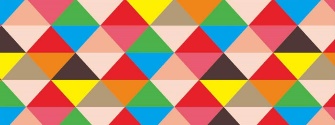 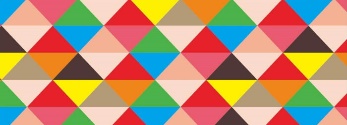 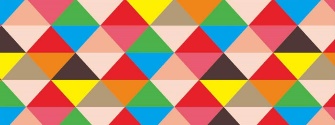 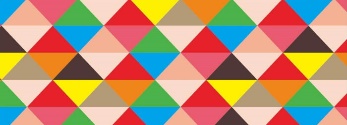 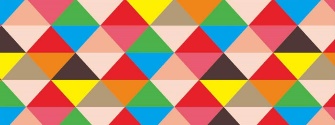 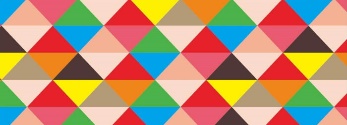 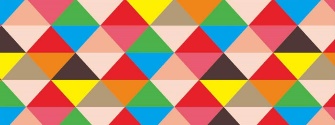 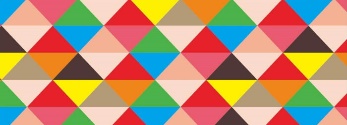 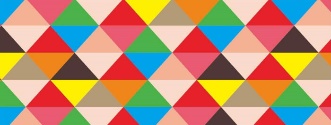 SUSKIRSTYK FIGŪRAS Į ATITINKAMUS LANGELIUS.
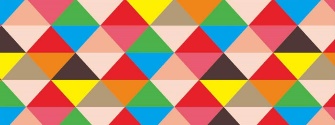 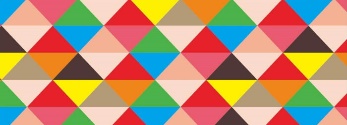 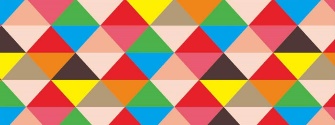 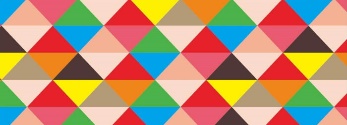 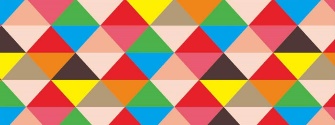 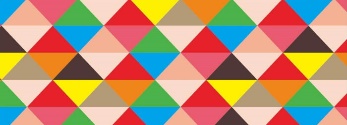 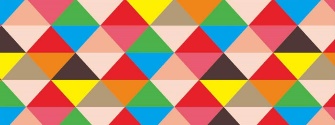 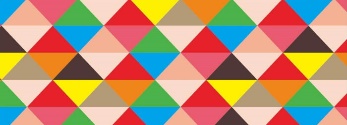 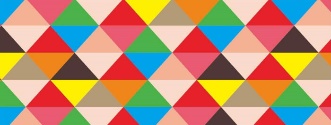 IŠKIRPK APSKRITIMUS SU SKAIČIAIS IR ĮKLIJUOK Į ATITINKAMĄ SKRITULĮ.
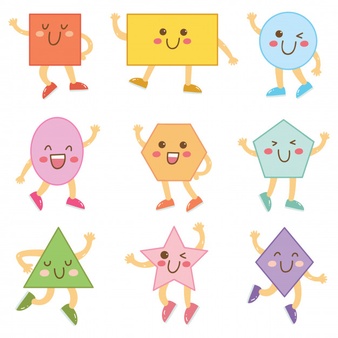 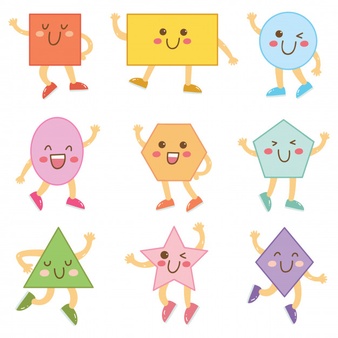 7
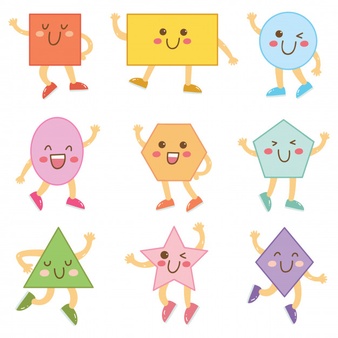 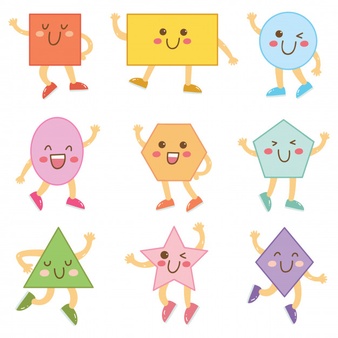 6
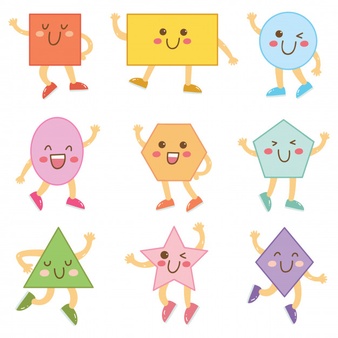 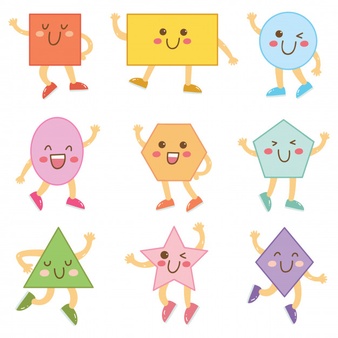 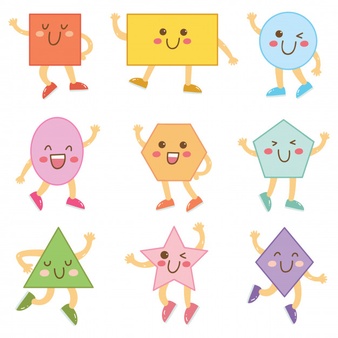 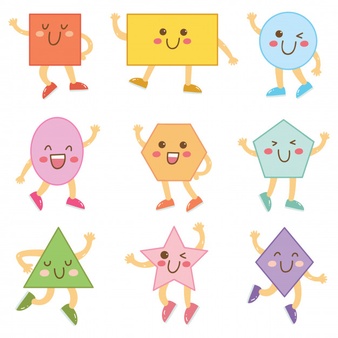 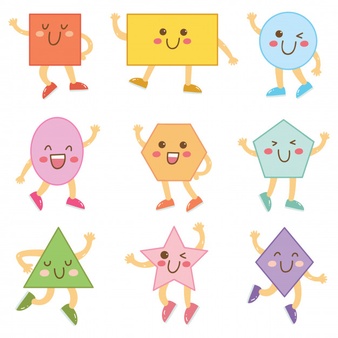 4
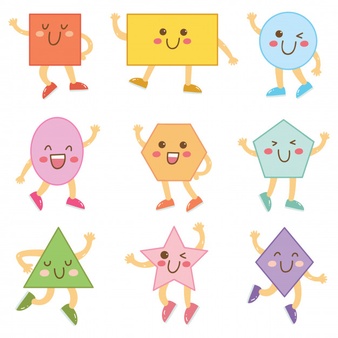 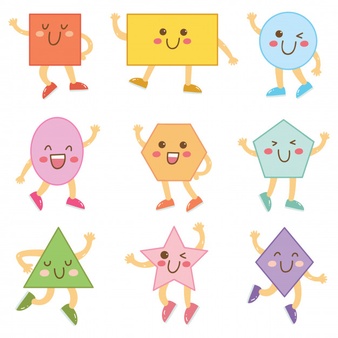 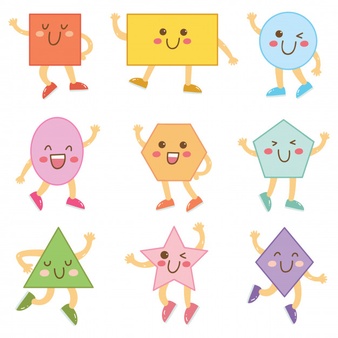 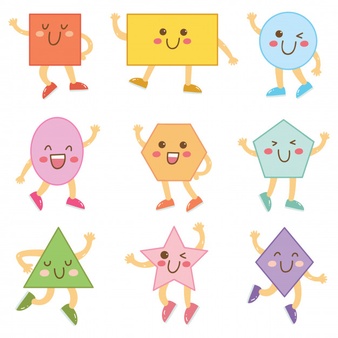 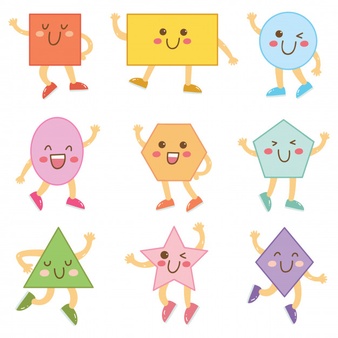 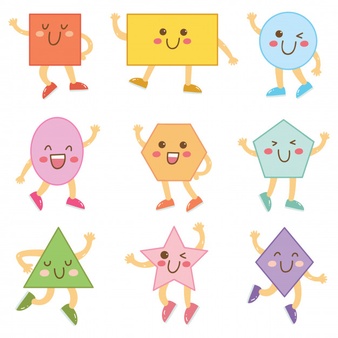 5
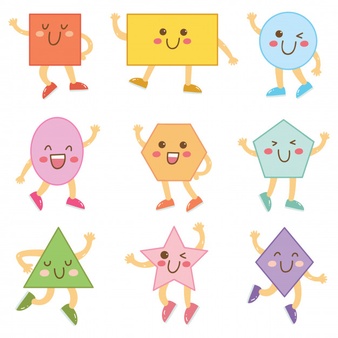 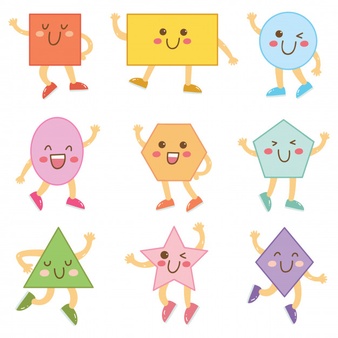 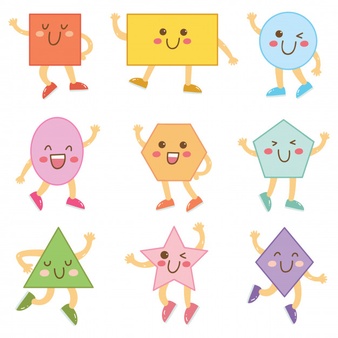 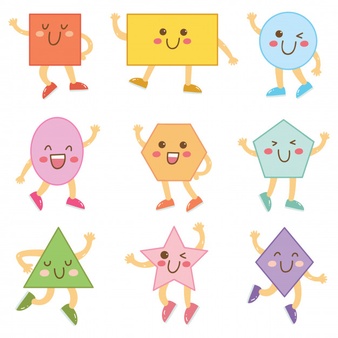 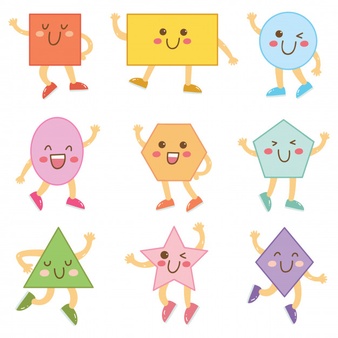 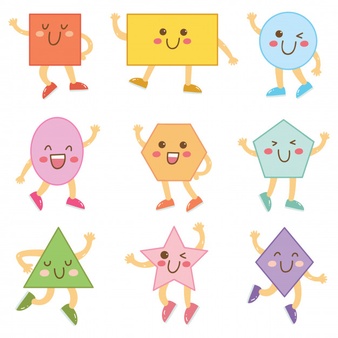 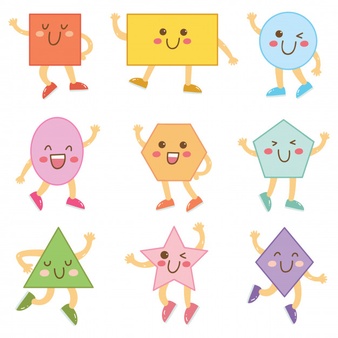 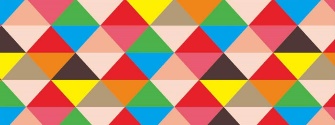 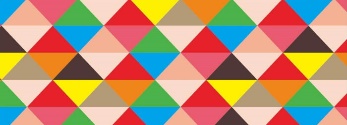 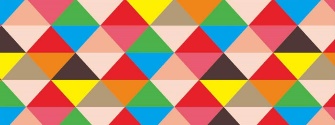 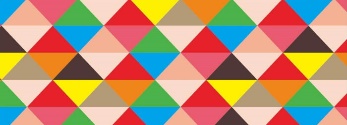 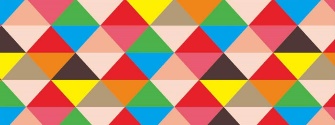 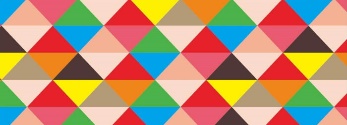 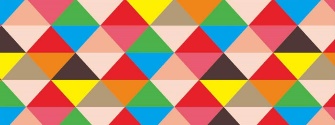 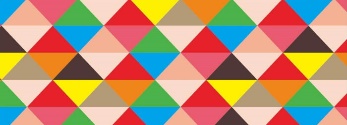 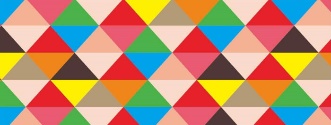 IŠKIRPK IR ĮKLIJUOK FIGŪRAS Į ATITINKAMAS VIETAS.
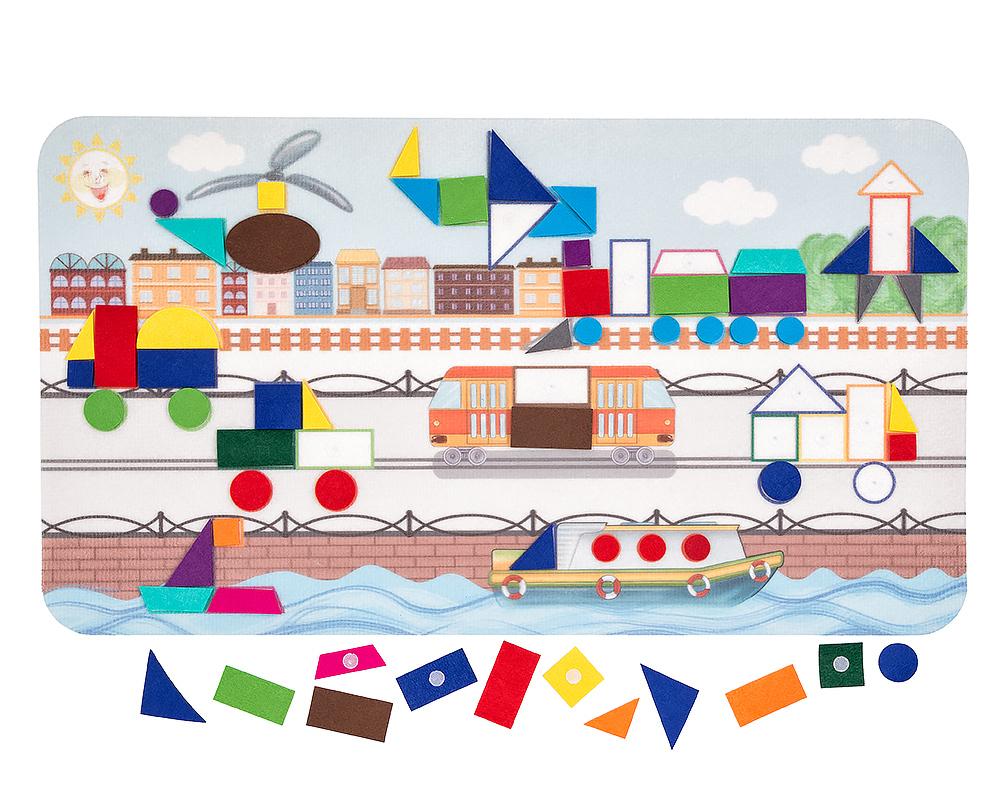 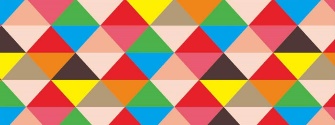 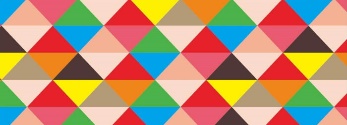 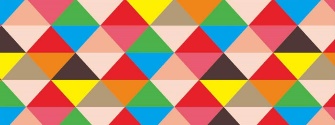 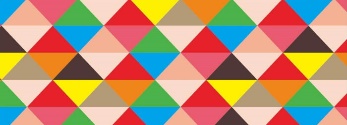 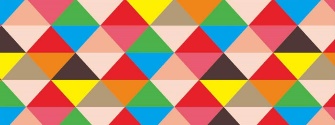 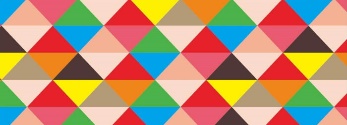 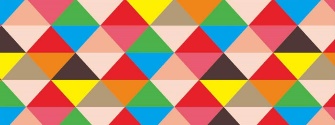 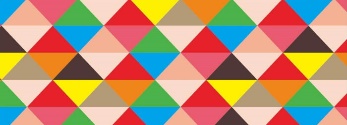 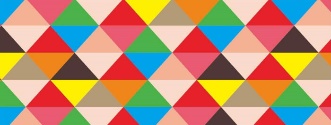 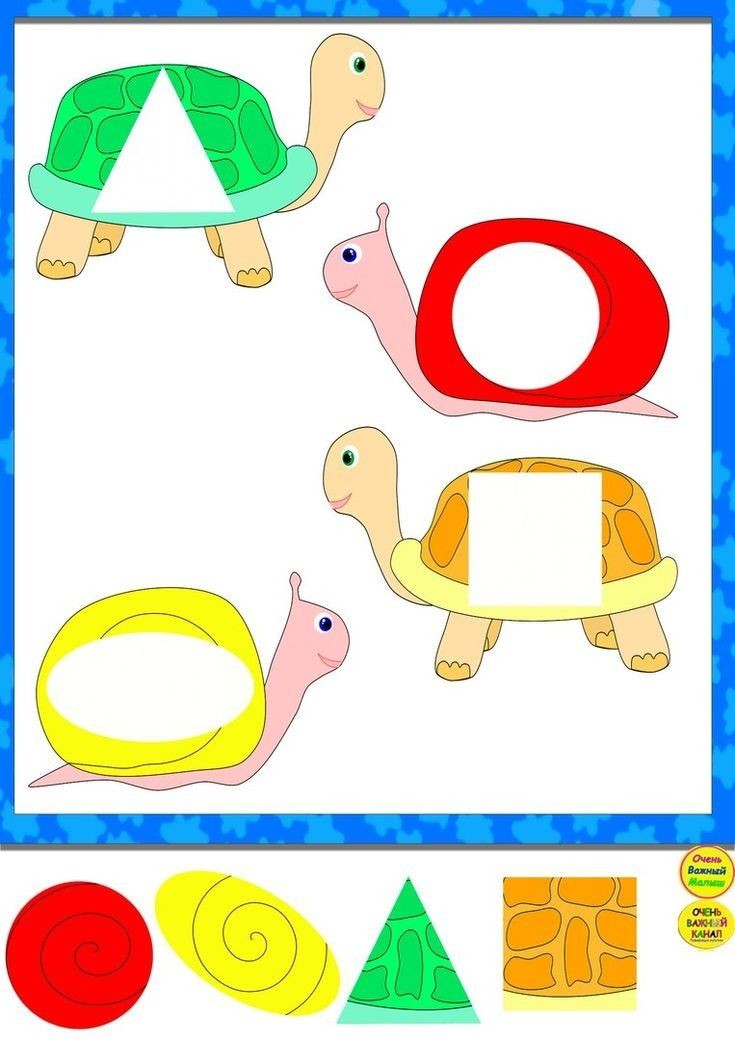 IŠKIRPK IR SUKLIJUOK FIGŪRAS Į ATITINKAMAS VIETAS.
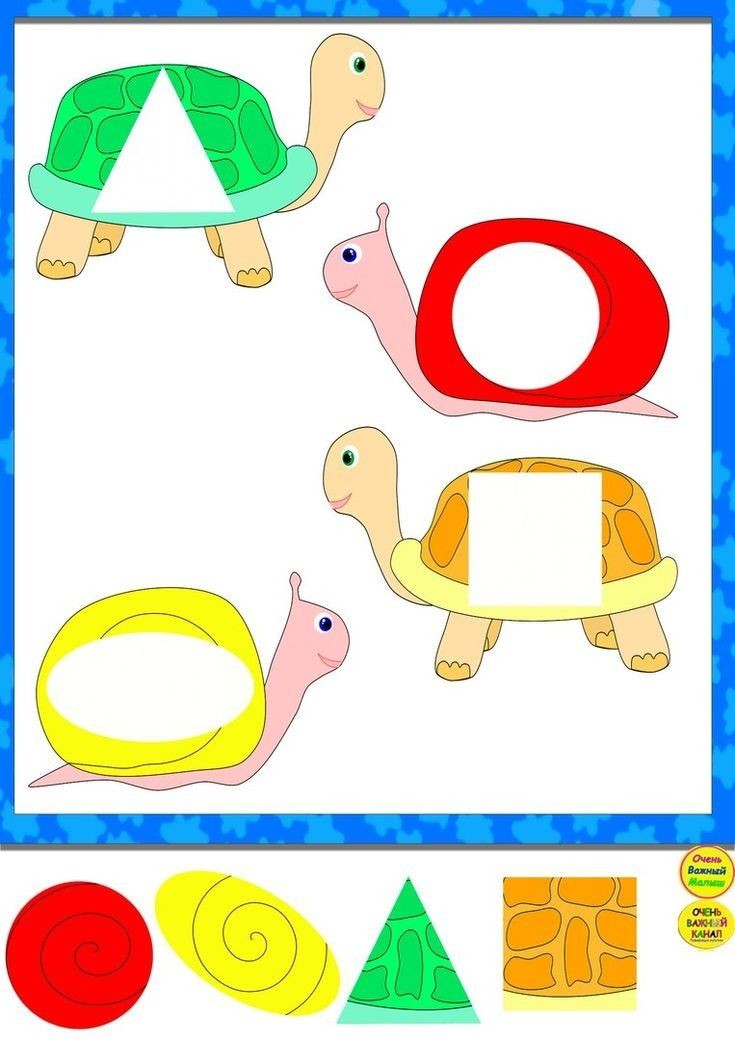 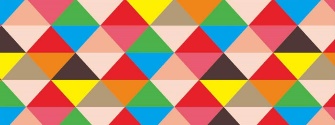 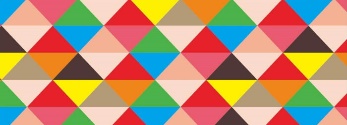 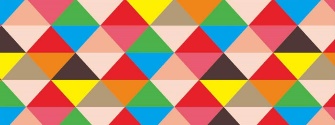 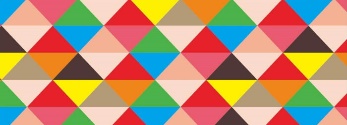 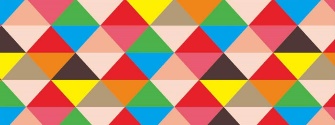 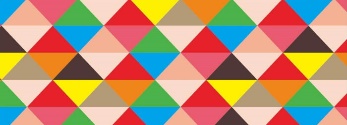 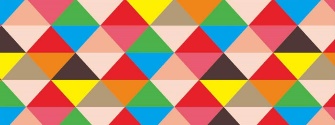 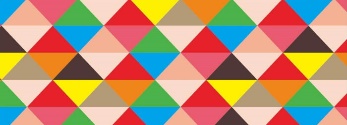 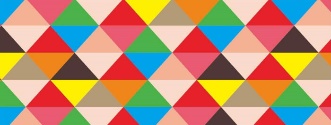 LAVINK RANKYTĘ.
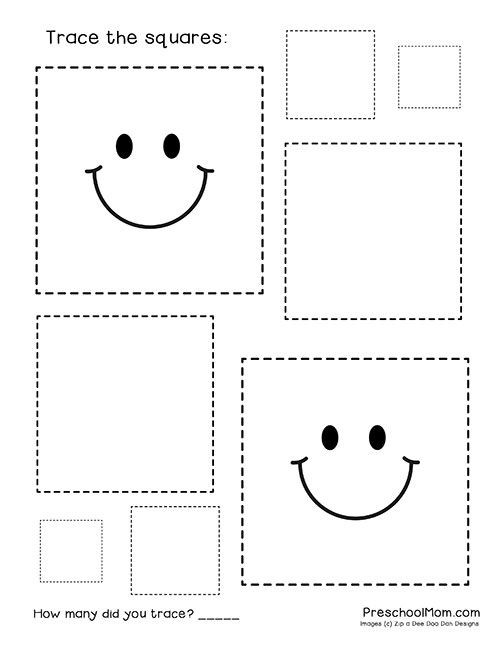 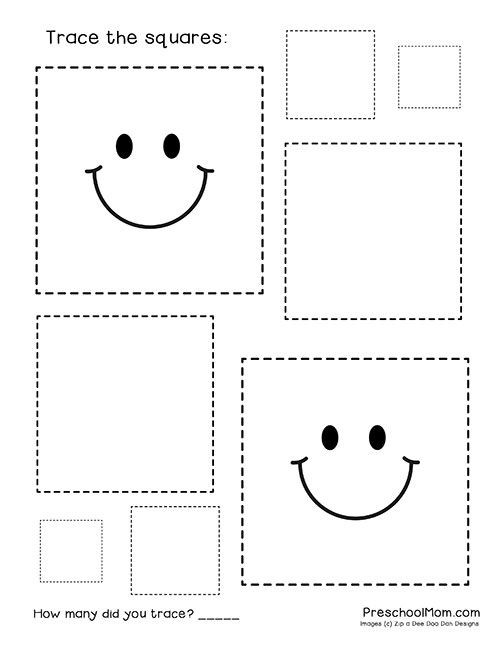 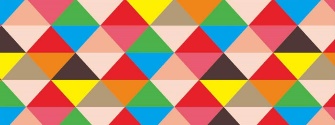 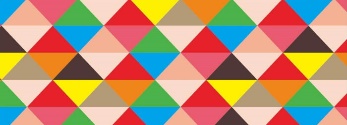 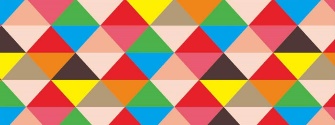 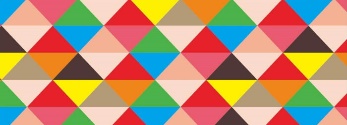 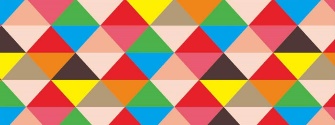 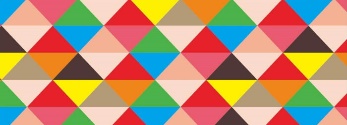 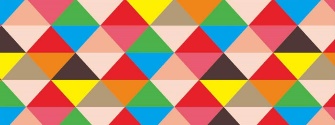 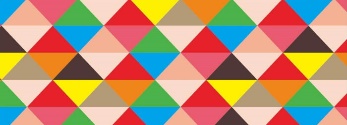 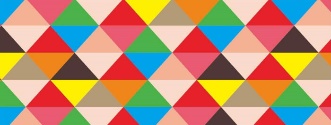 NUSPALVINK  FIGŪRAS PAGAL PATEIKTĄ PAVYZDĮ.
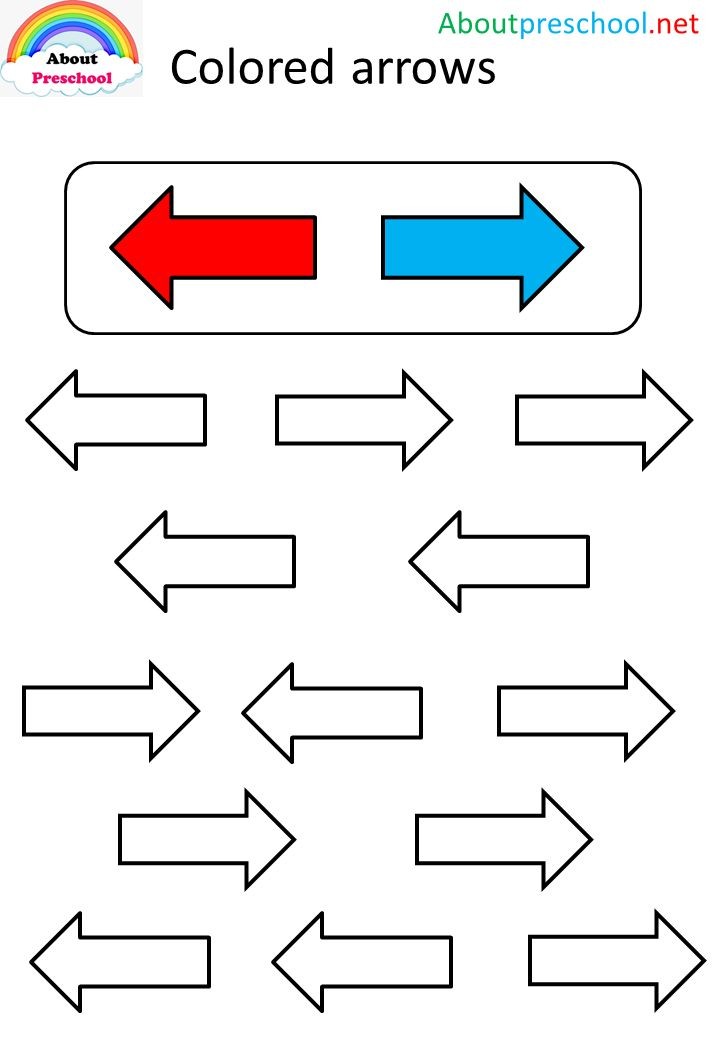 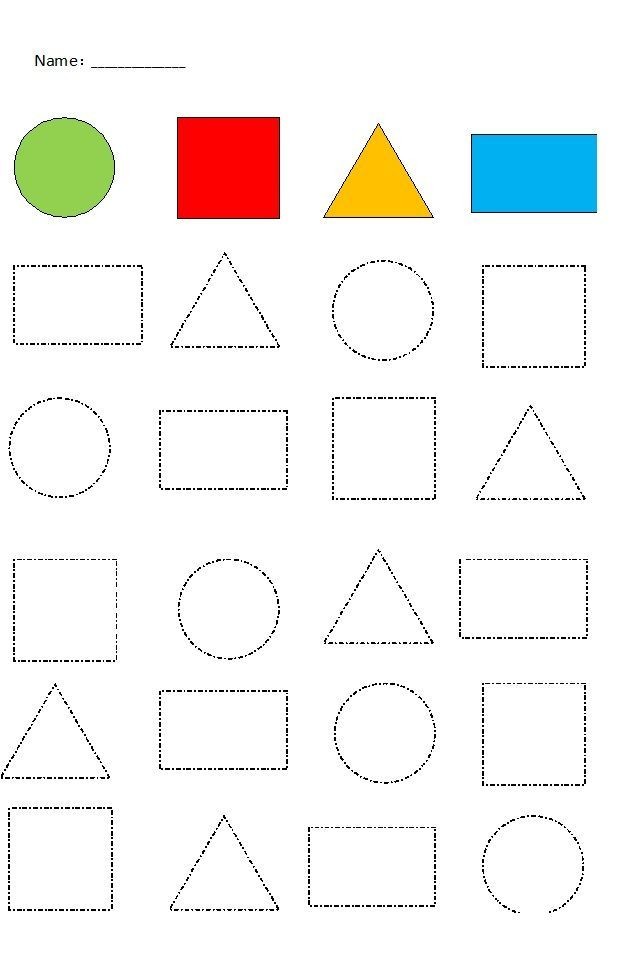 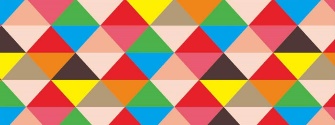 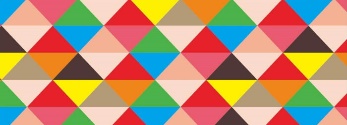 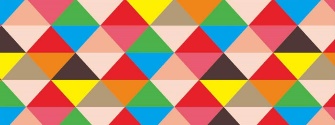 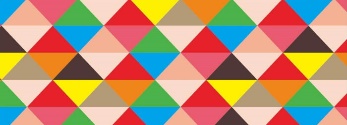 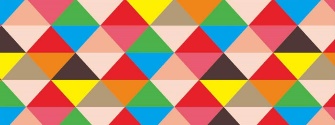 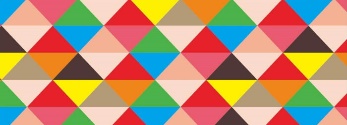 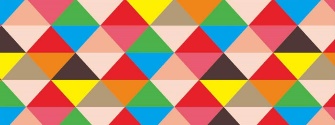 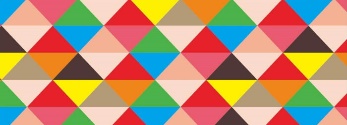 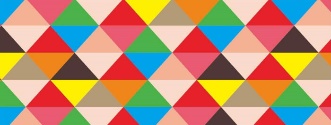 NUSPALVINK PIEŠINĖLIUS PAGAL PATEIKTAS SPALVAS.
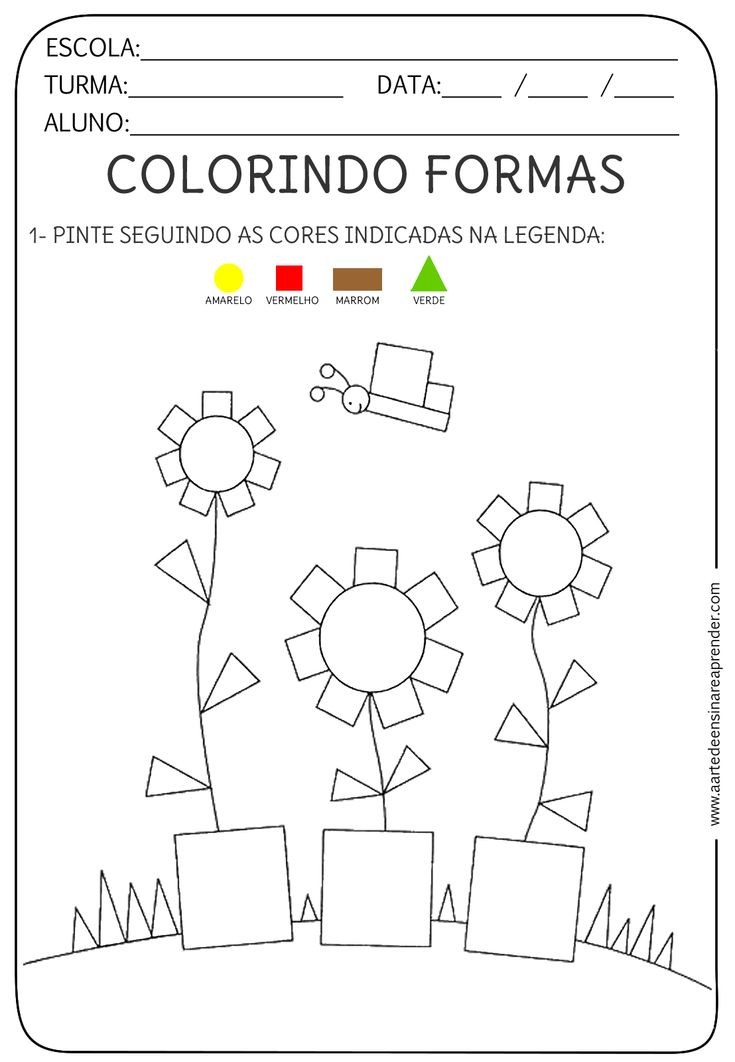 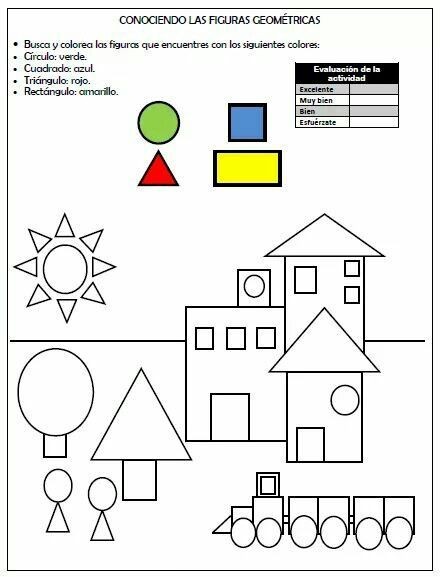 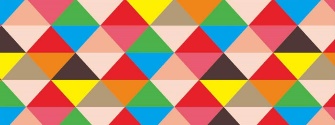 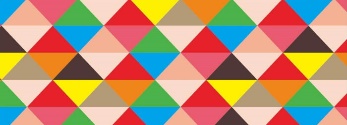 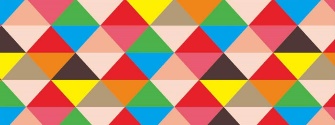 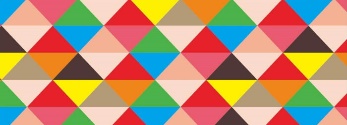 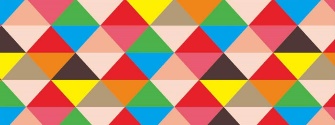 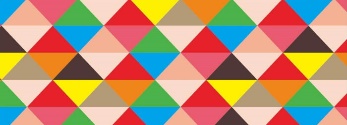 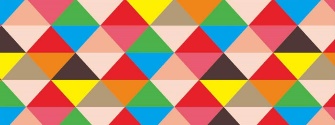 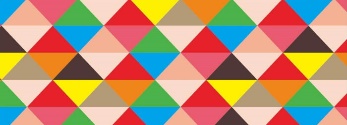 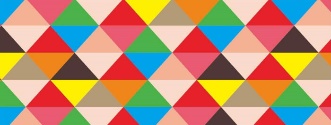 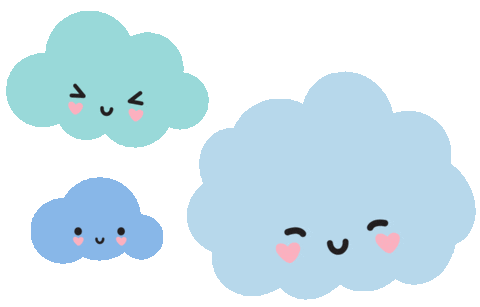 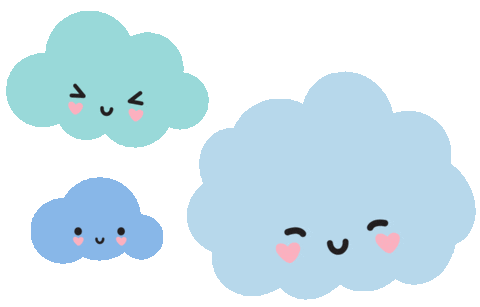 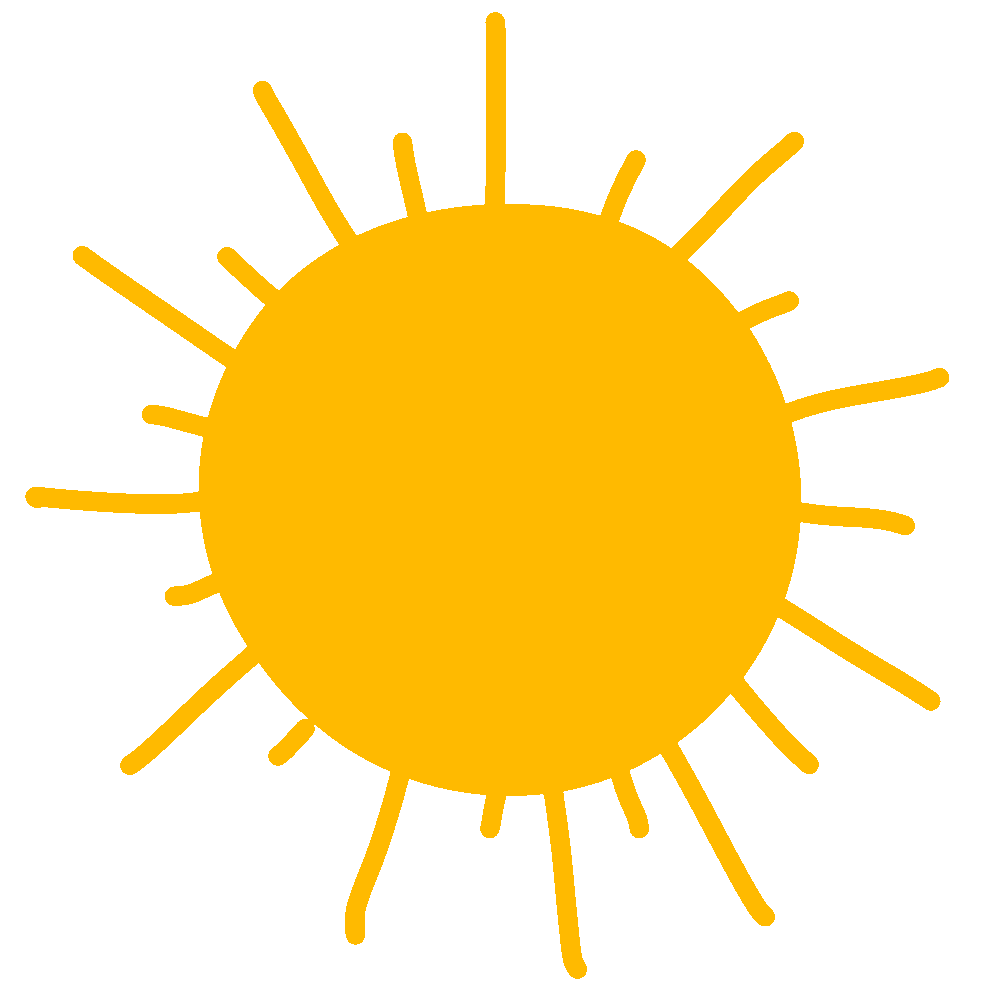 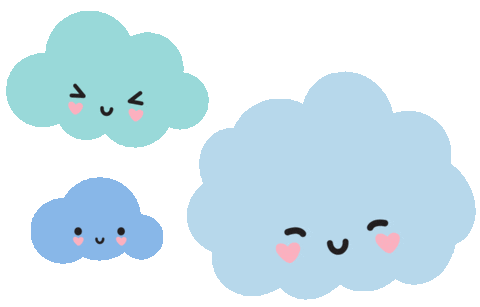 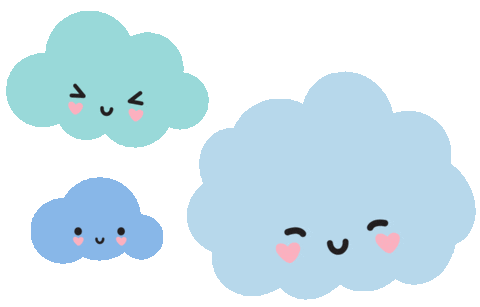 ŠAUNUOLIAI.
IKI KITO SUSITIKIMO!
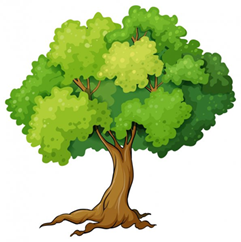 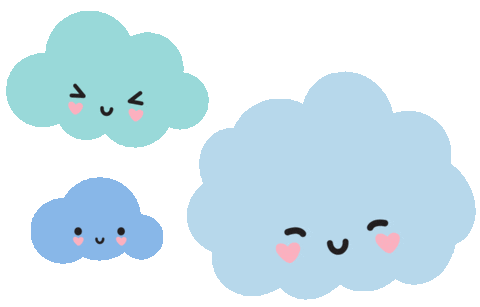 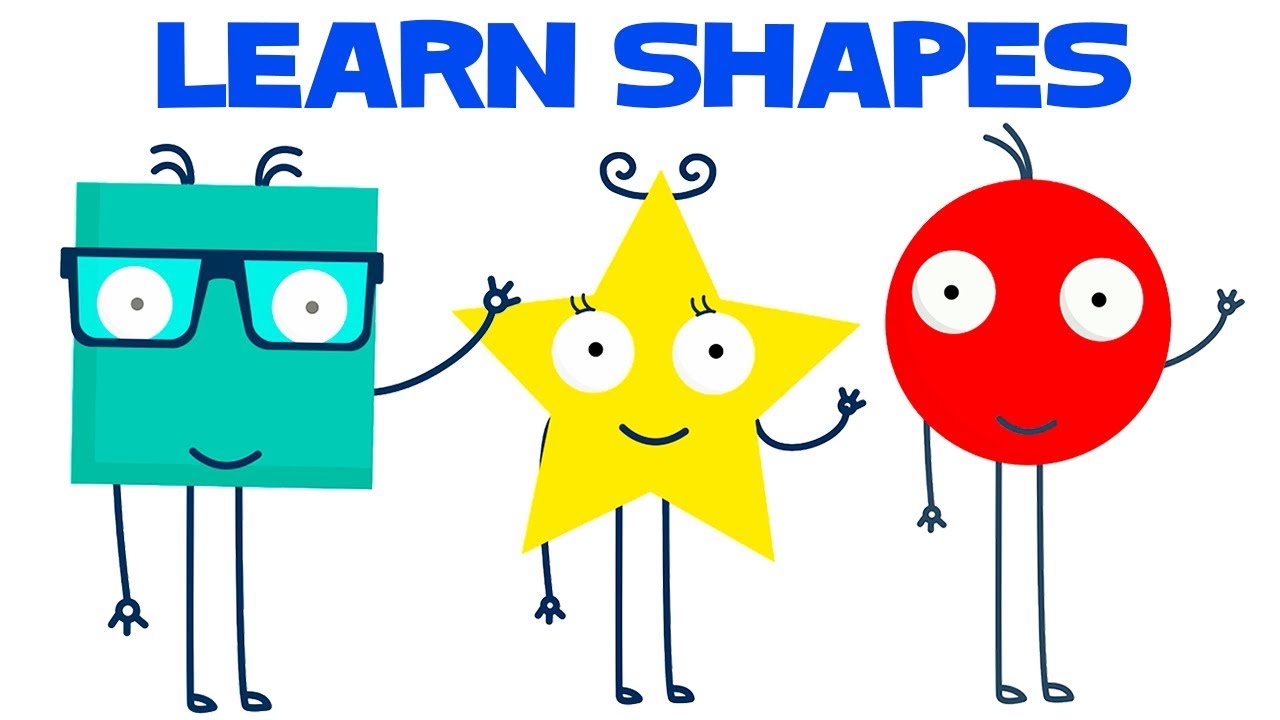 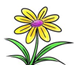 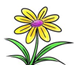 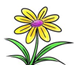 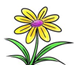 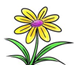 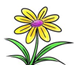 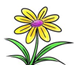 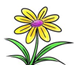 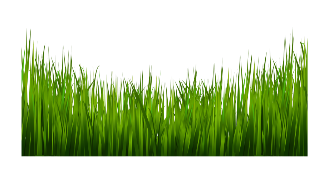 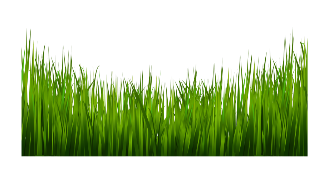 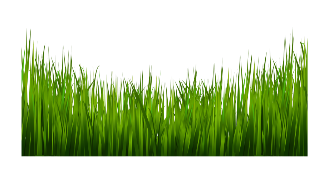 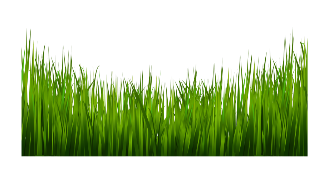 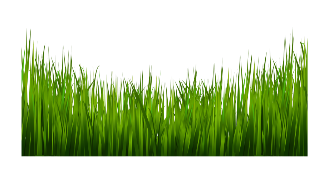 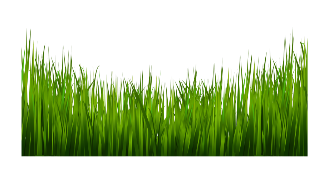 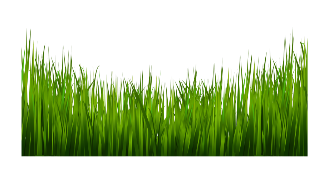